®
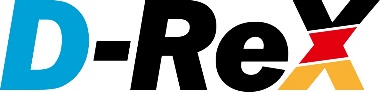 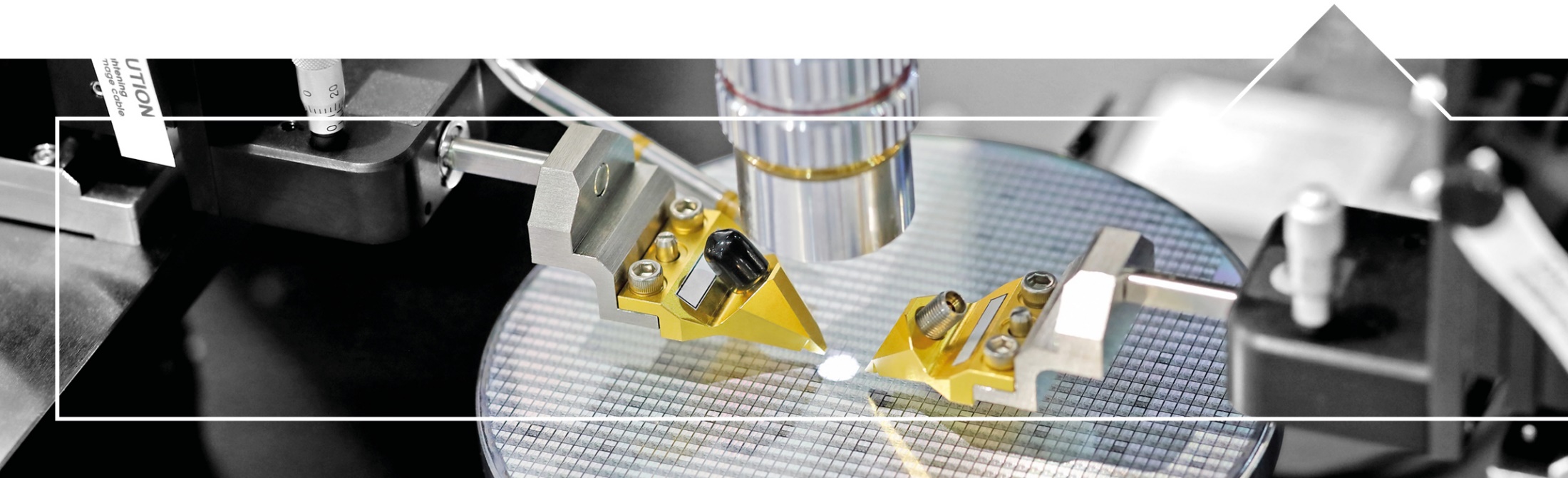 Series
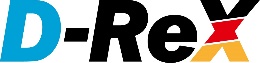 Agenda

D-ReX features overview
New releases (accessories, sensors, software)
Review of all documentation released to date
Software Training
Bluetooth App Training
Webportal Training
Concept
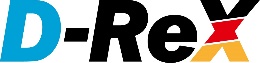 Versatility was the goal
Depending on the requirements on site, you can choose the right D-ReX to suit your needs.

Diffusion mode for ambient air monitoring with the D-ReX PoU (Point-of-Use)
Remote detection up to 30 meters in diffusion mode utilizing the     D-ReX PoI (Point-of-Installation)
eXtraction mode operation up to 30 meters using the D-ReX PoS (Point-of-Sampling)
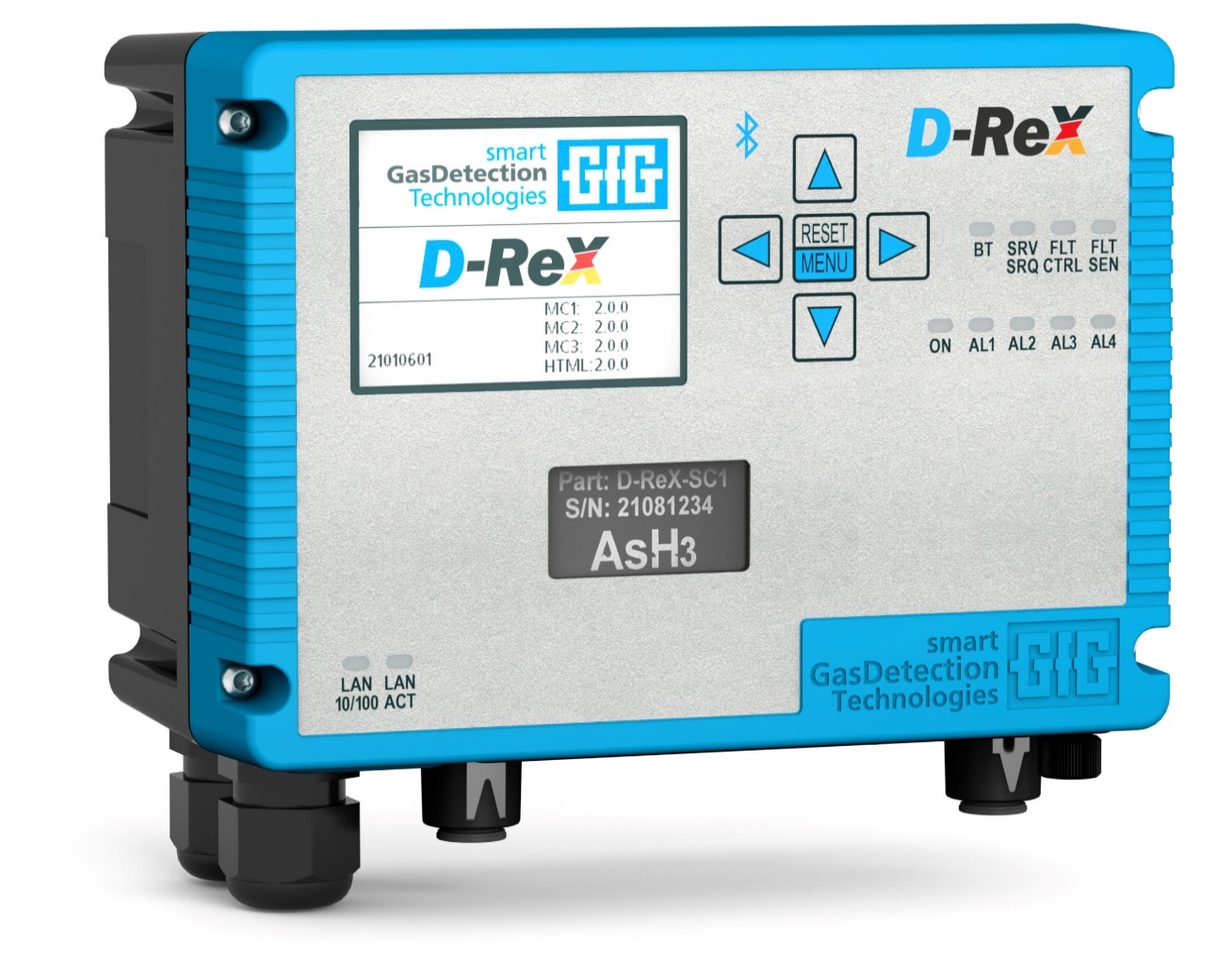 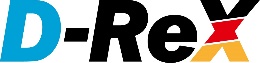 Features:
Sensors for more than 50 gases
High-resolution, full-color 2.4” TFT display
Hot-swappable smart sensor cartridge
Reusable sensor cartridge
Power over Ethernet (PoE) or 24 V DC 
Addressable via a web portal- Datalogging
Bluetooth App with service capabilities
Software configuration tool
Interface: All Standard Now
analog 4–20 mA output
RS-485 (Modbus/RTU)
0/100 Mbit Ethernet (Modbus/TCP)
PoE Ethernet Communication 
5 Relays 
LonWorks Option
Pyrolyzer available now 
PID VOC sensor available 


* Electrochemical and catalytic combustion sensors
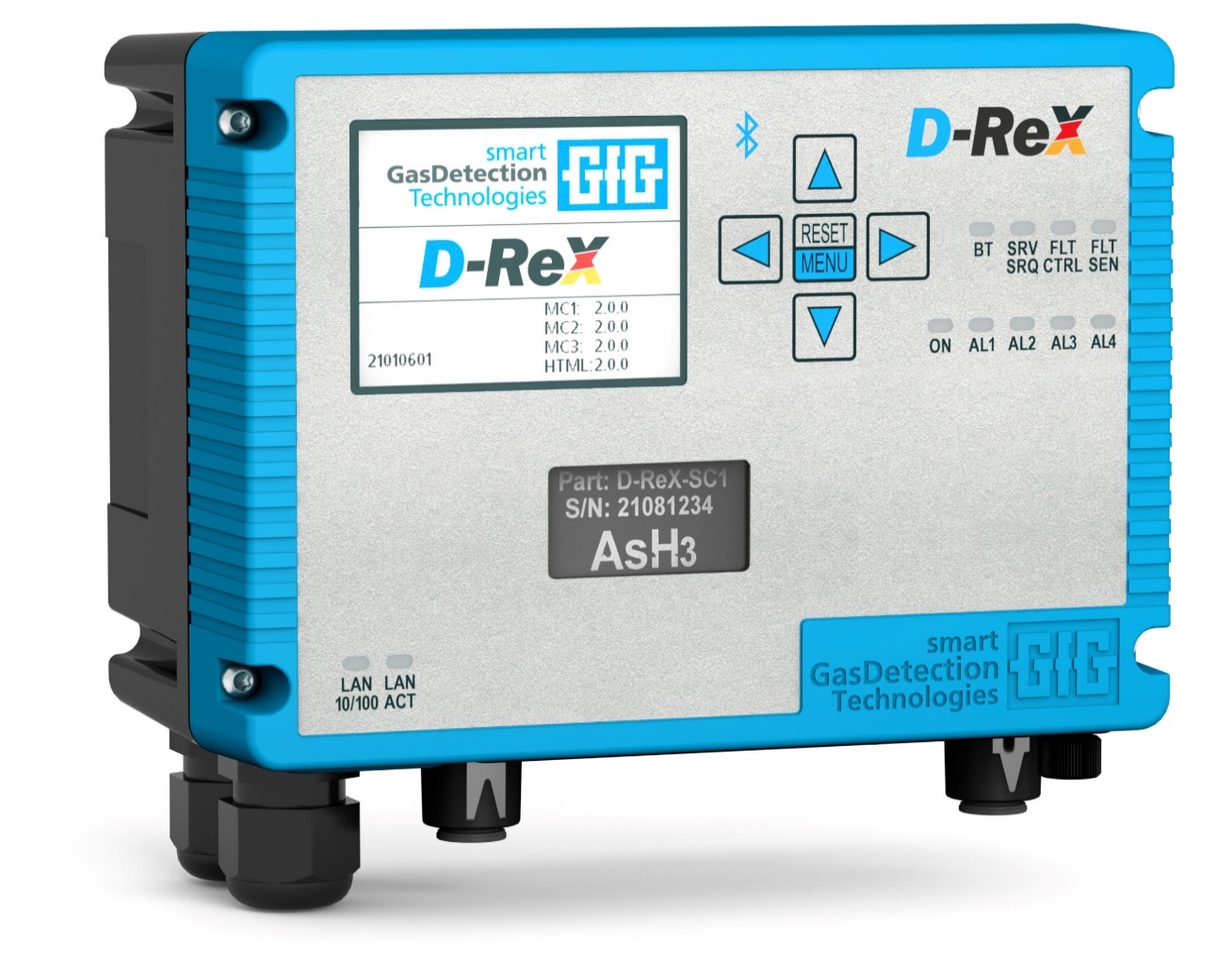 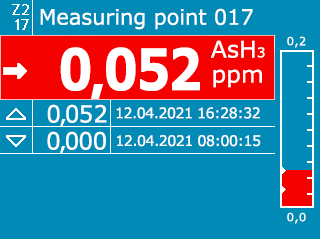 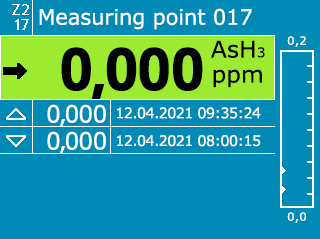 Series
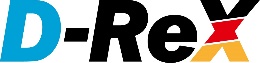 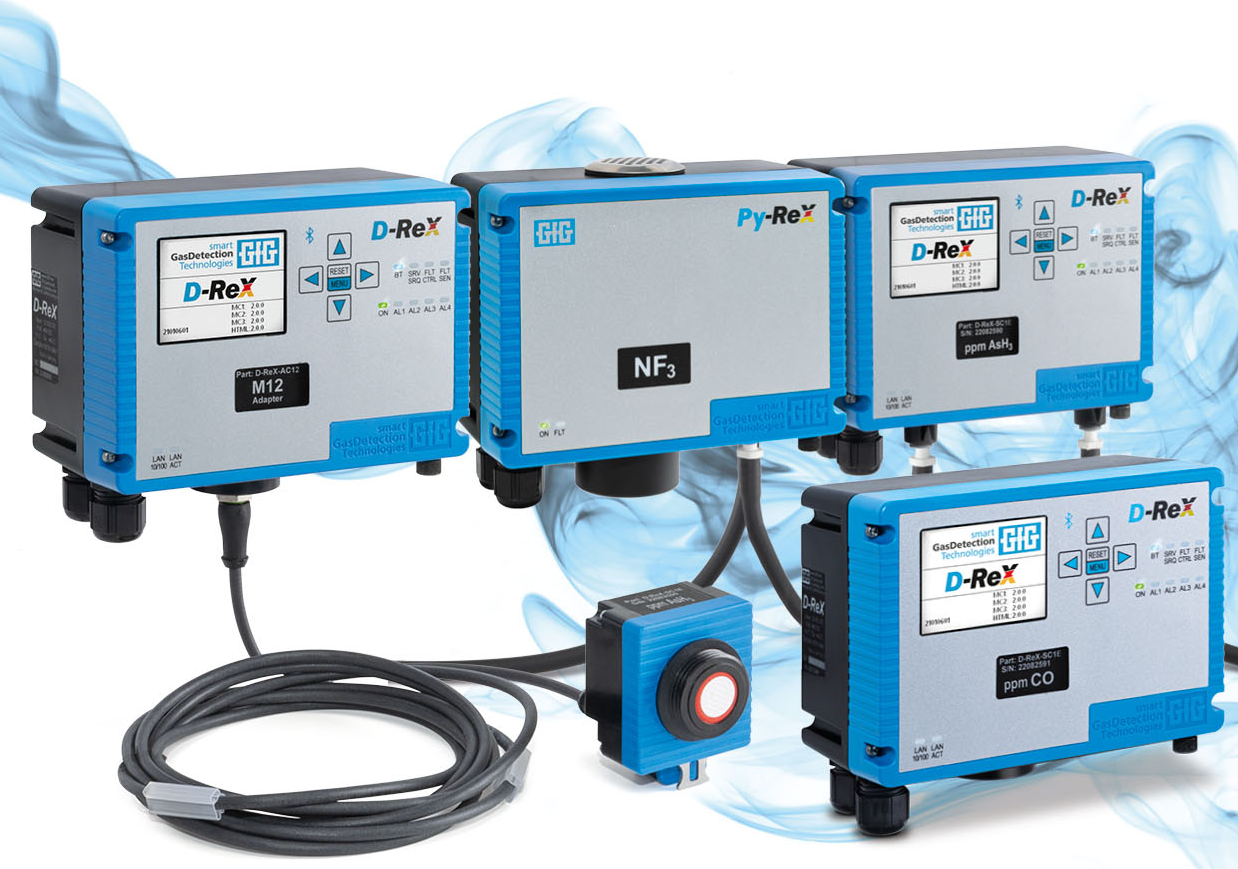 Designed for Versatility

There is no one device for all requirements, but there is one device series to fit all the application needs and communication requirements you might have: the D-ReX.
PoU
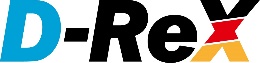 Diffusion Mode Gas Detection at the Point of Use (PoU)
USPs:
High-resolution full-color display
Plain text information






Power over Ethernet
	  (PoE) communication 
Bluetooth®
5x internal relays

Options:
LonWorks®
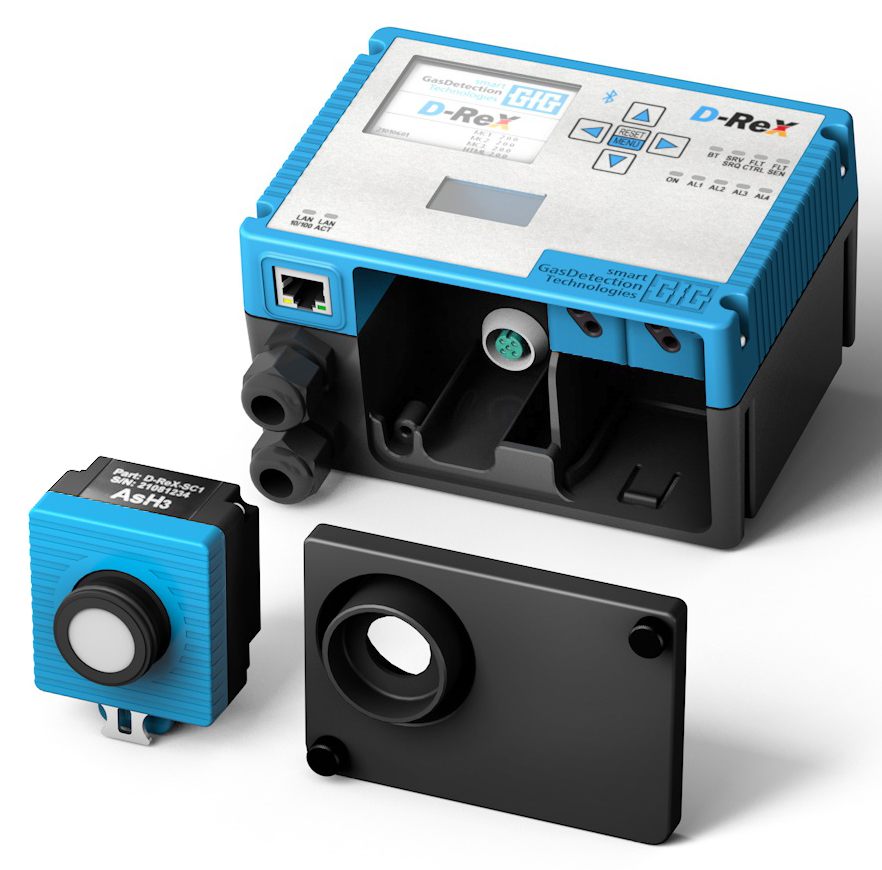 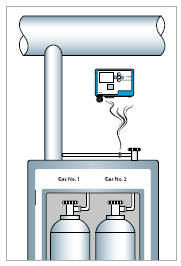 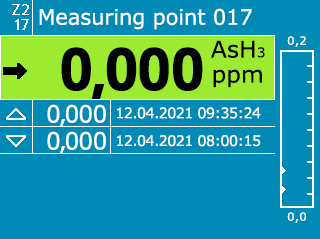 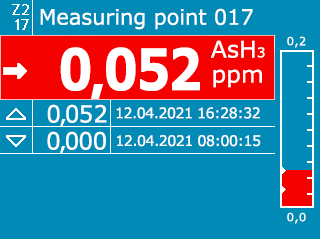 PoU
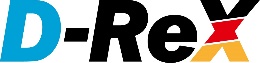 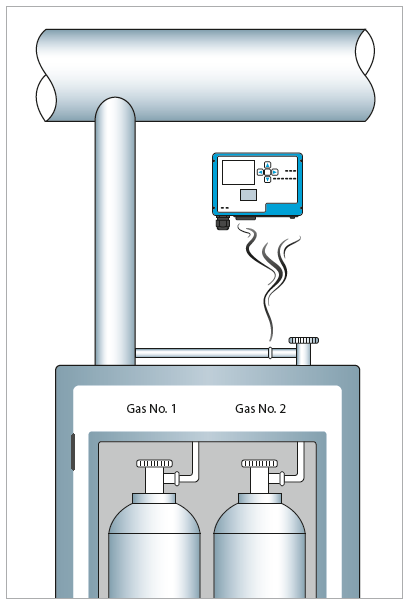 Features:
Sensors for more than 40 gases
Hot-swappable smart sensor cartridge
Sensor cartridges for EC, CC, IR and PID sensors*
Tool-free maintenance
Addressable via a web portal
Password protected menu
Interface: All Standard Now 
analog 4–20 mA output
RS-485 (Modbus/RTU)
0/100 Mbit Ethernet (Modbus/TCP)
5 Relays 
Bright status and alarm LEDs
Data logger to review sensor history and alarms

* Electrochemical and catalytic combustion sensors
PoI
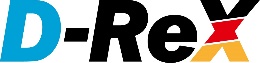 Remote Gas Detection at the Point of Installation (PoI)
USPs:
Cable length up to 30 m / 100 ft
Easy to install duct adapter
High-resolution full-color display
Plain text information
Power over Ethernet
	  (PoE) communication 
Bluetooth®
Same sensor cartridge

Options:
LonWorks®
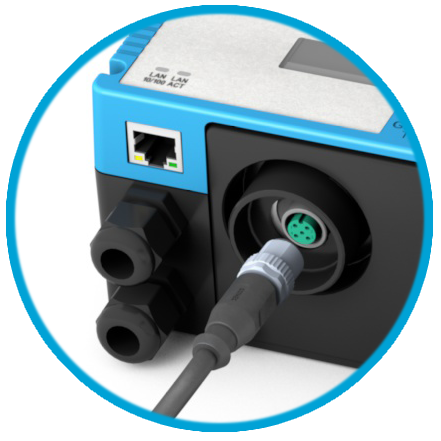 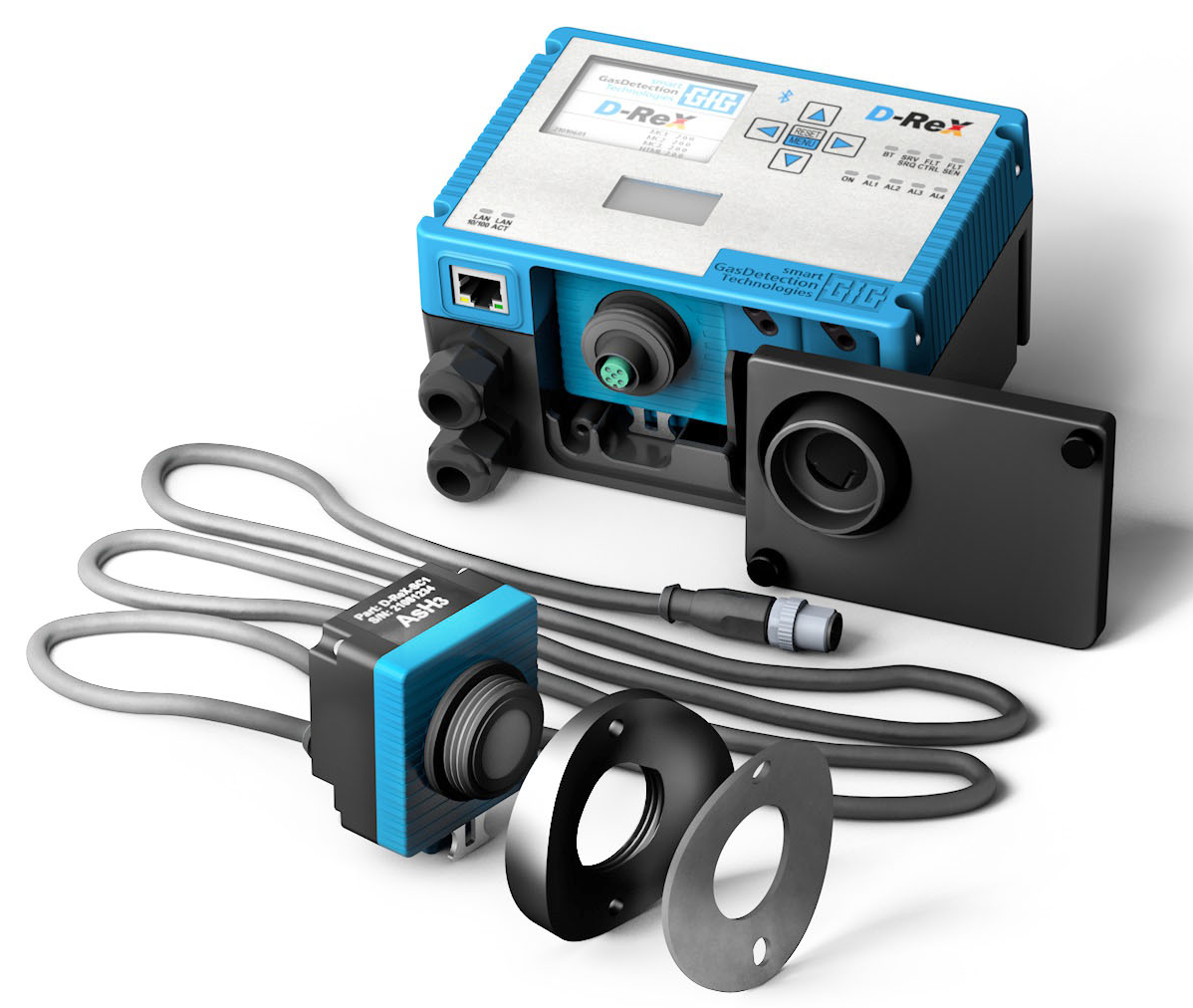 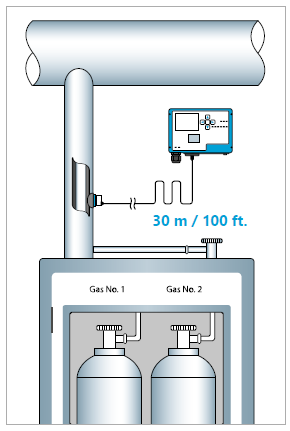 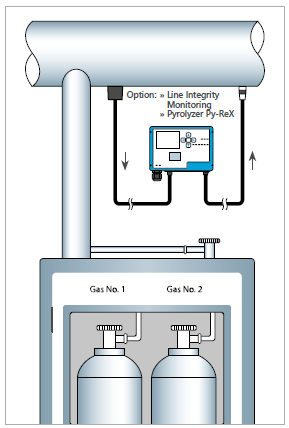 PoI
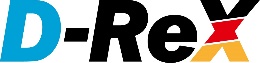 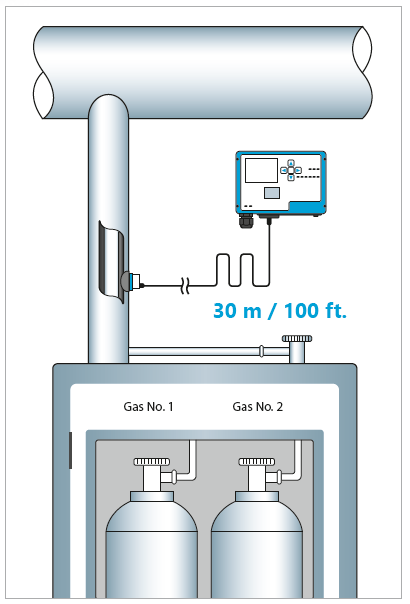 Features:
Sensors for more than 30 gases
Sensors manufactured in Germany by sensoriX the original manufacturer of Satellite XT sensors
Sensor cartridges for EC and CC sensors*
Hot-swappable smart sensor cartridges
Tool-free maintenance
Power over Ethernet (PoE) communication
Addressable via a web portal
Password protected menu
Interface: All Standard Now 
analog 4–20 mA output
RS-485 (Modbus/RTU)
0/100 Mbit Ethernet (Modbus/TCP)
5 relays 
Bright status and alarm LEDs
Data logger to review sensor history and alarms

* Electrochemical and catalytic combustion sensors
PoS
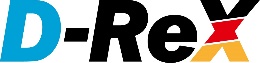 eXtraction Mode Gas Detection at the Point of Sampling (PoS)
USPs:
Tube length up to 30 m / 100 ft
Internal pump is easy to replace
	  (only mechanical component)
High-resolution, full-color display
Plain text information
Bluetooth®
Same sensor cartridge
5 internal relays

Options:
LonWorks®
Line Integrity Monitoring (LIM)
Py-ReX pyrolyzer module
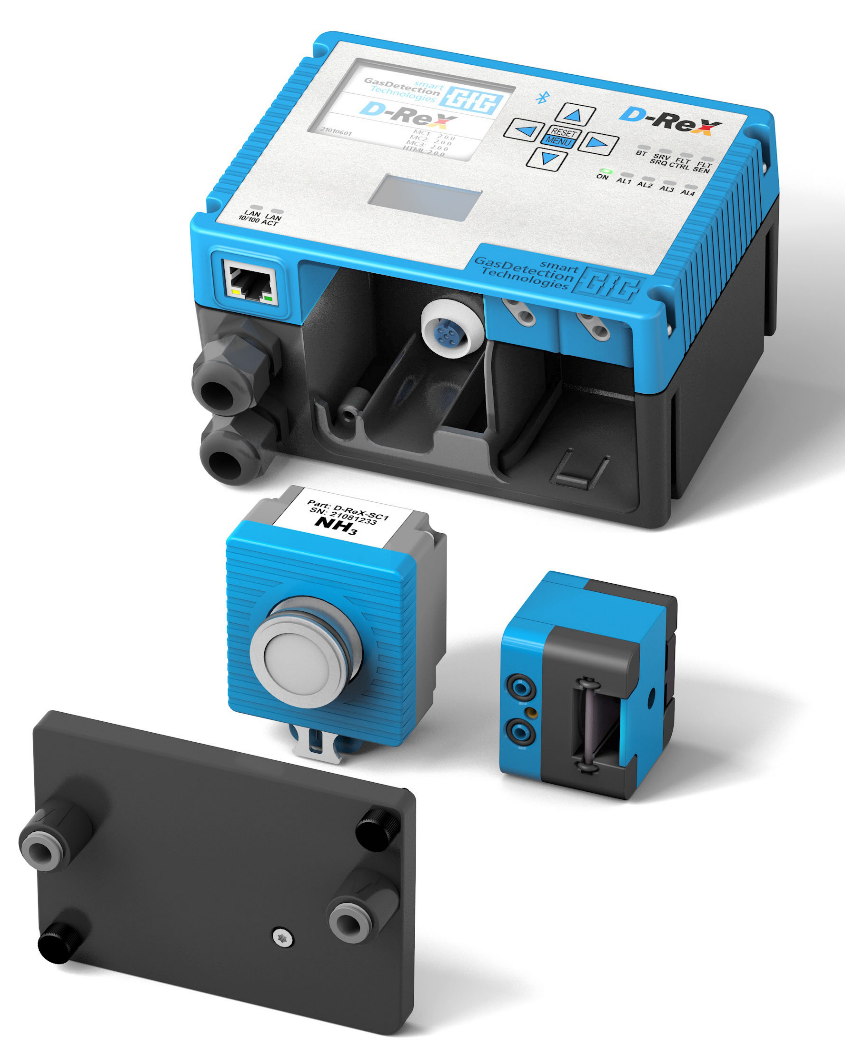 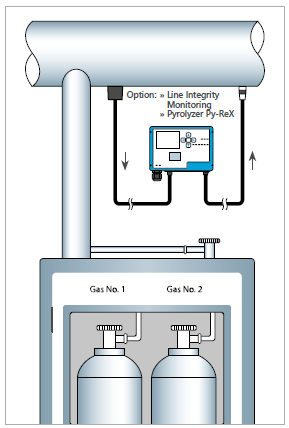 PoS
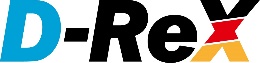 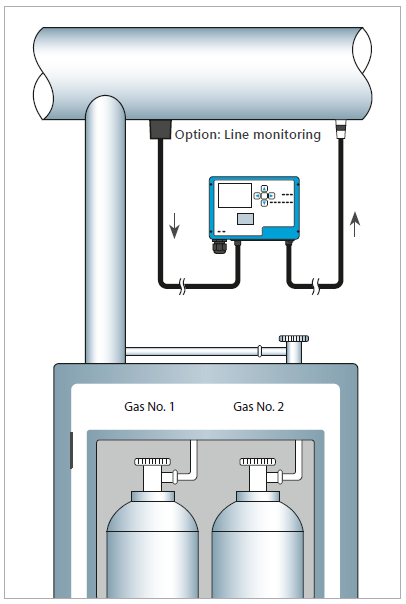 Features:
Line Integrity Monitoring (option)
Sensors for more than 30 gases
Sensors manufactured in Germany by sensoriX the original manufacturer of Satellite XT sensors
Sensor cartridges for EC and CC sensors*
Hot-swappable smart sensor cartridges
Tool-free maintenance
Power over Ethernet (PoE) communication
Addressable via a web portal
Password protected menu
Interface: All Standard Now 
analog 4–20 mA output
RS-485 (Modbus/RTU)
0/100 Mbit Ethernet (Modbus/TCP)
5 relays 
Bright status and alarm LEDs
Data logger to review sensor history and alarms

* Electrochemical and catalytic combustion sensors
PoS +
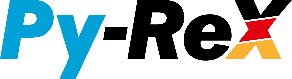 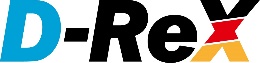 eXtraction Mode Gas Detection utilizing pyrolysis
USPs:
Detect electrochemically inactive gases
Tube length still up to 30 m / 100 ft
Easy to replace internal pump
High-resolution, full-color display
Plain text information
Bluetooth®
Same sensor cartridge

Options:
LonWorks®
Line Integrity Monitoring (LIM)
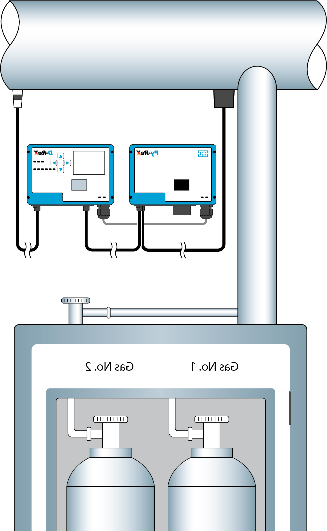 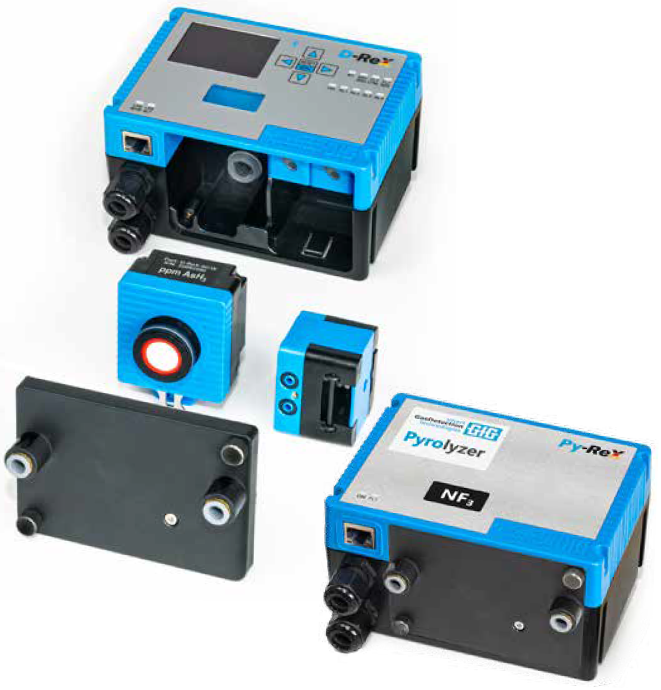 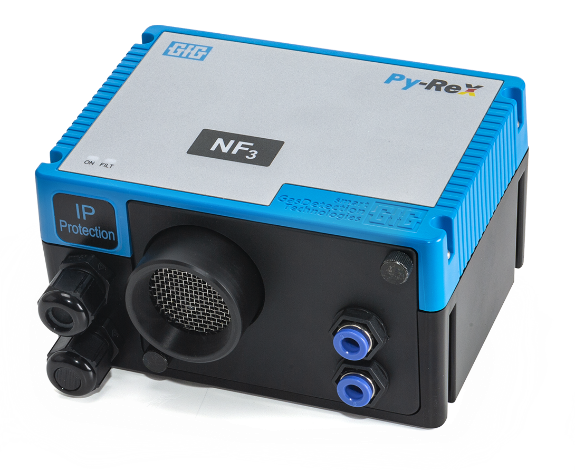 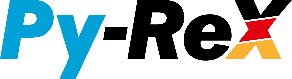 eXtraction Mode Gas Detection utilizing pyrolysis
USPs:
Detect electrochemically inactive gases
Safe, tested and reliable technology
No need for external pump
No exposure to radiation

Options:
Line Integrity Monitoring (LIM)

Requirement!
Py-ReX pyrolyzers are designed
	  for the detection of a specific gas!
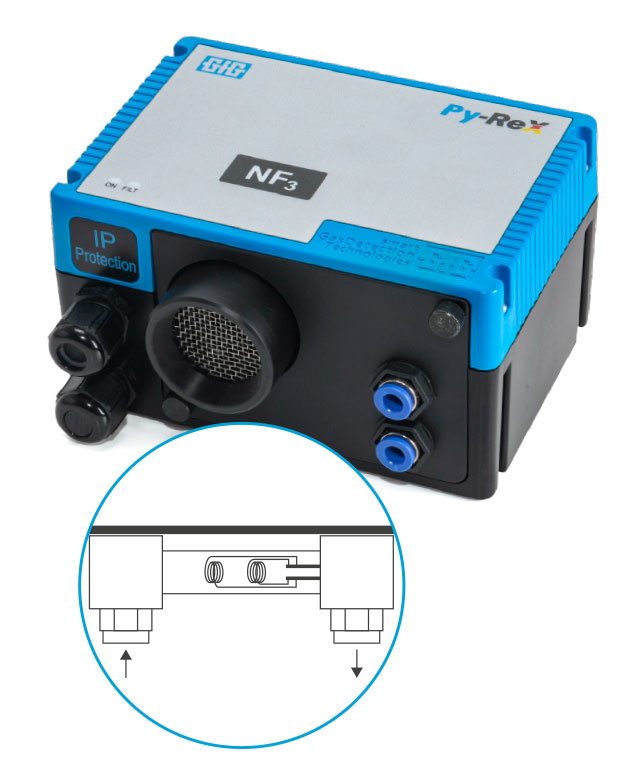 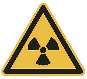 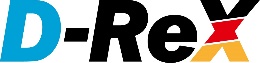 New enclosure options for PoI and PoS
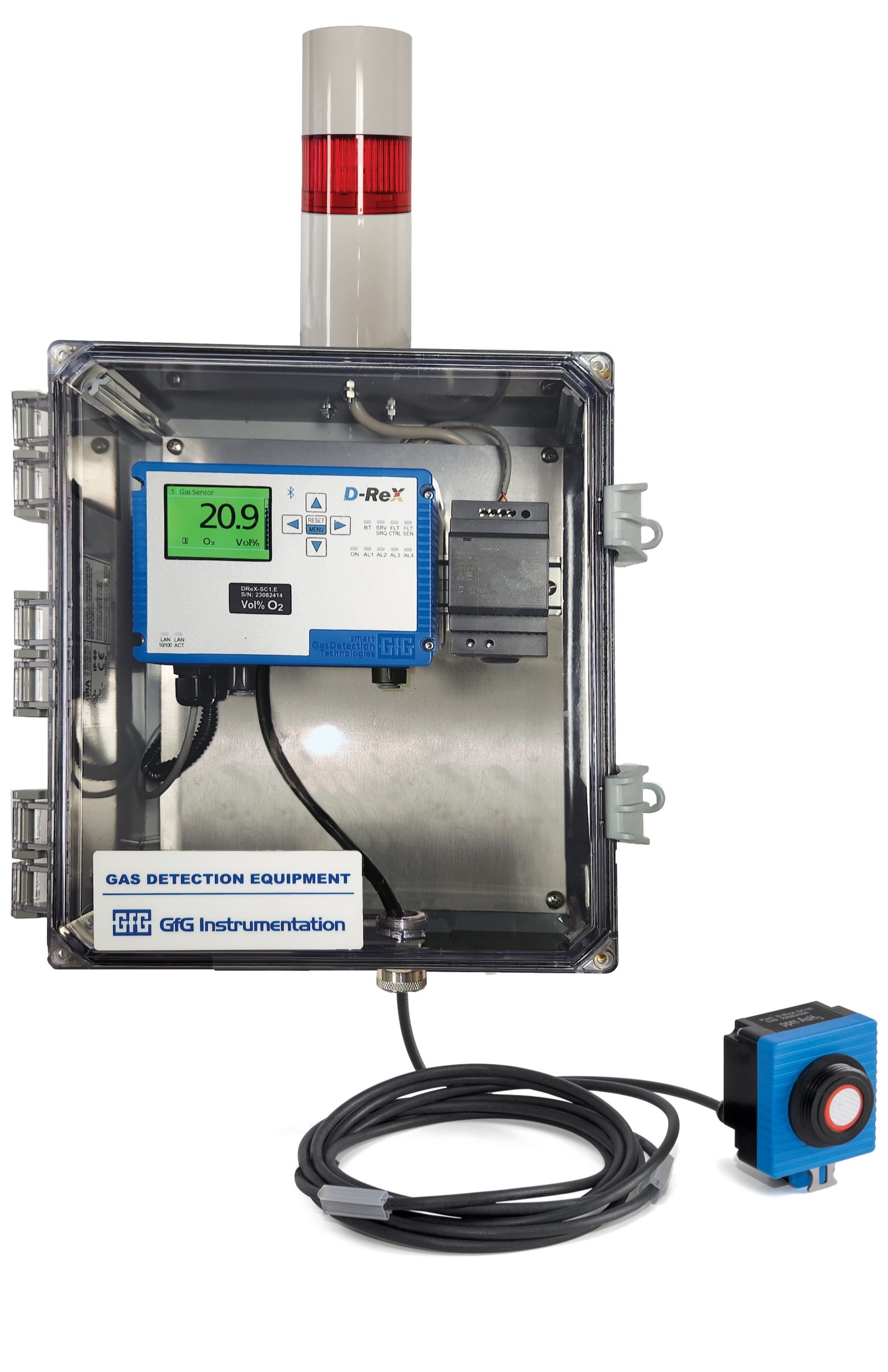 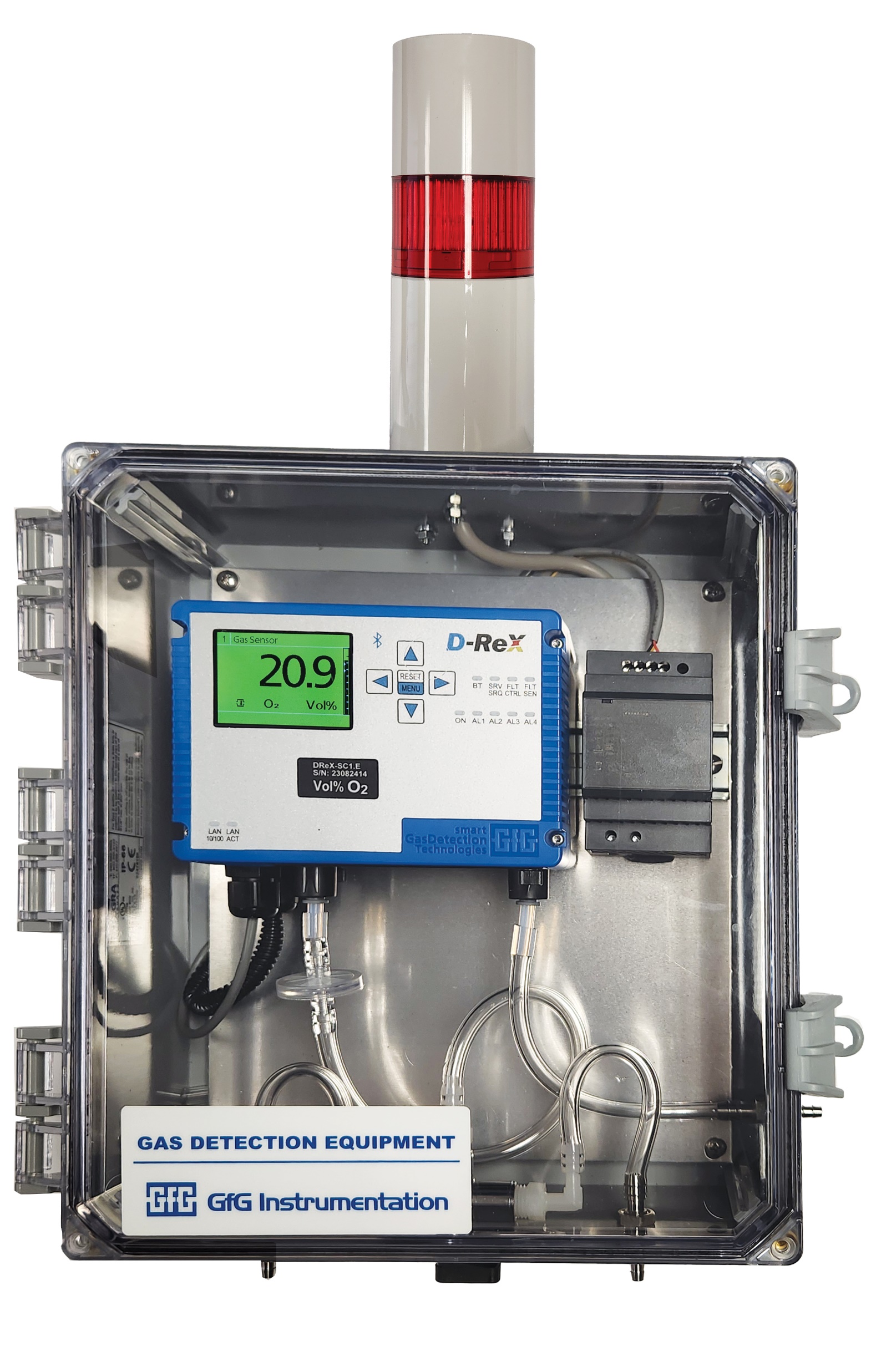 News 2024
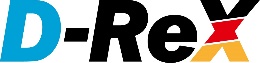 Accessories
Stainless steel knurled screws since 03.2024
Push-pull hose plug-in adapter from ¼”OD to 6mm for D-ReX and Py-ReX
Particle filter 1 with one-sided connection for 6mm hose
Particle filter 2 with connections on both sides for 6mm hoses
Replacement filter elements for particle filter 2
Particle filter PTFE with connections on both sides for 6mm or ¼” hoses
Touch protection insert for D-ReX Sensors
New 2024
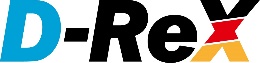 EC Sensors
MK487-10  GeH4- Germanium Hydrogen
MK486-10  N2H4- Hydrazine
MK485-10  H2Se- Hydrogen Selenide
MK481-11  TMB- Trimethyl Borate
MK401-10  H2 ppm   	
MK407-10  H2 Vol%
MK349-10  COCl2- Phosgene
PID Sensors- VOCs
MK463-10  iC4H8 and others
IR Sensors
MK252-10  CO2 25(50) Vol%
New 2024
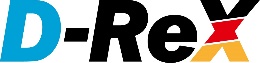 D-ReX Firmware
Internal Data logger (access via WEB-Interface)
Online Test for the Iout 4-20mA output (via DReX-Config software)
GMA400 Controller compatibility-Modbus 
Additional functions and more safety for the DReX-App
Login for DReX-Config software and DReX-App
Optimization of the configuration via Modbus and LonWorks
Optimization of the WEB-Interface
Optimization of fault and service request messages
Optimization of displays in the service menu and info screens
Electrical EC sensor tests- Reflex- Every 16 hours
Series
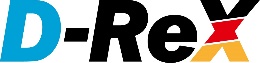 Released Documents 

Sensor Table 
Manuals for PoU and PoI-  PoS by end of September
Modbus Manual
LonWorks Manual
Bluetooth App Manual
Configuration Software installation guide
	   (no configuration manual released yet) 
Individual Sensor Datasheets- 10 released to date 
		(if you need a specific one let us know and SensoriX will put it together)
- Detectable Gases
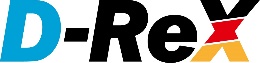 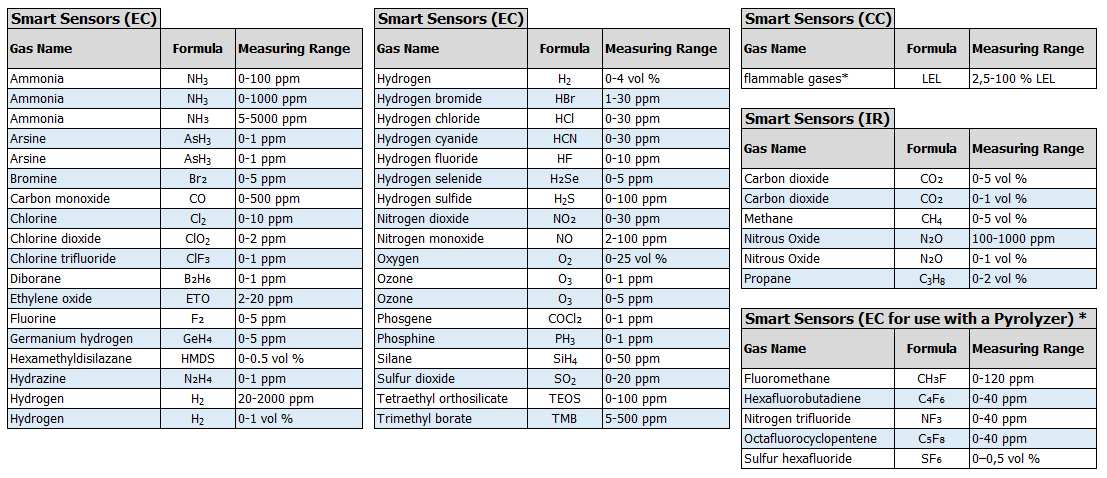 * Available as soon as the corresponding pyrolyzer is available.
Technical Details
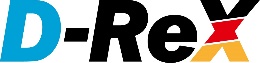 Assemblies PoU
Housing lid
Housing 








Sensor cartridge


Lower housing cover
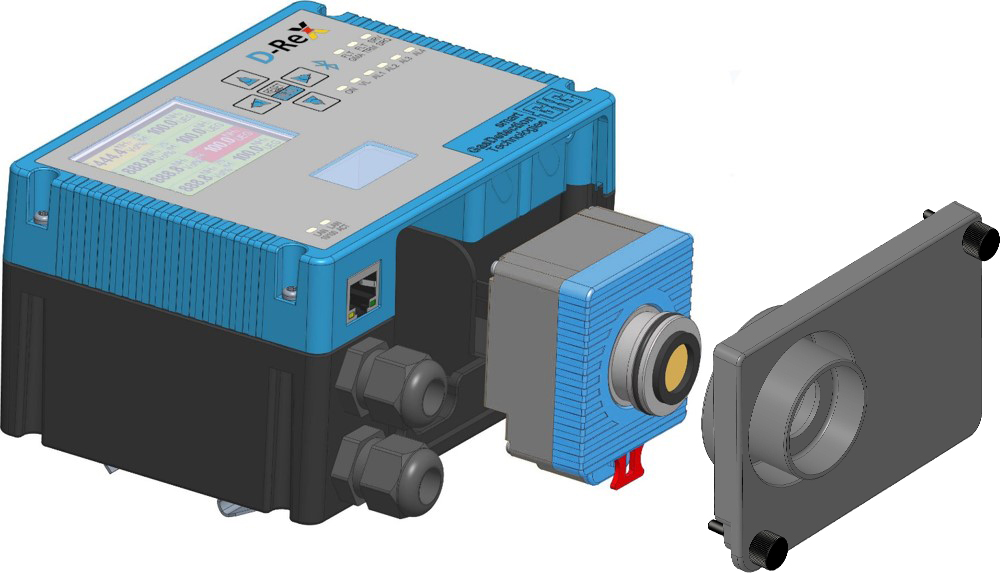 Technical Details
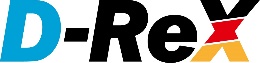 Assemblies PoI
Housing lid
Housing 








Connector cartridge


Lower housing cover
Cable to remote sensor
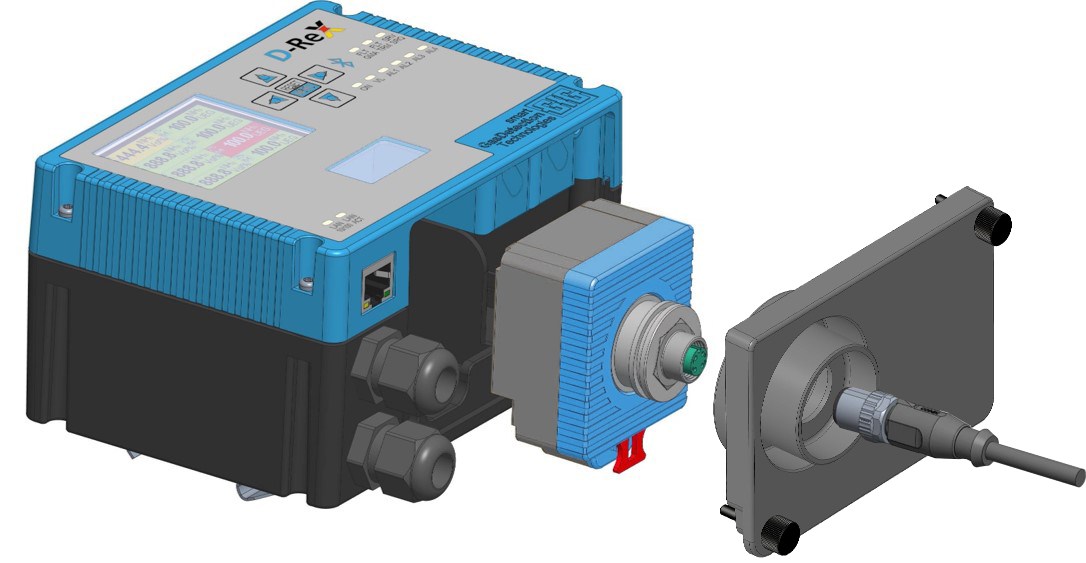 Technical Details
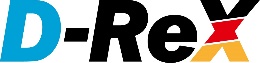 Assemblies PoS
Housing lid
Housing 



Connector PCB
Relay PCB



Pump
Sensor cartridge
Lower housing cover
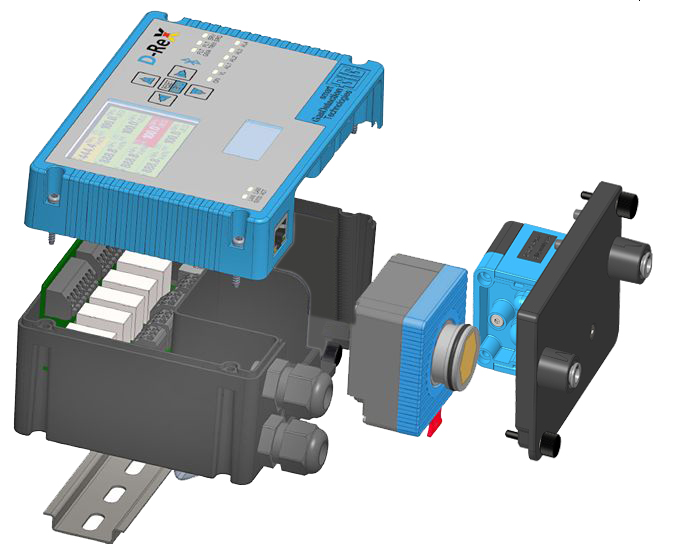 Technical Details
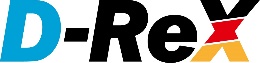 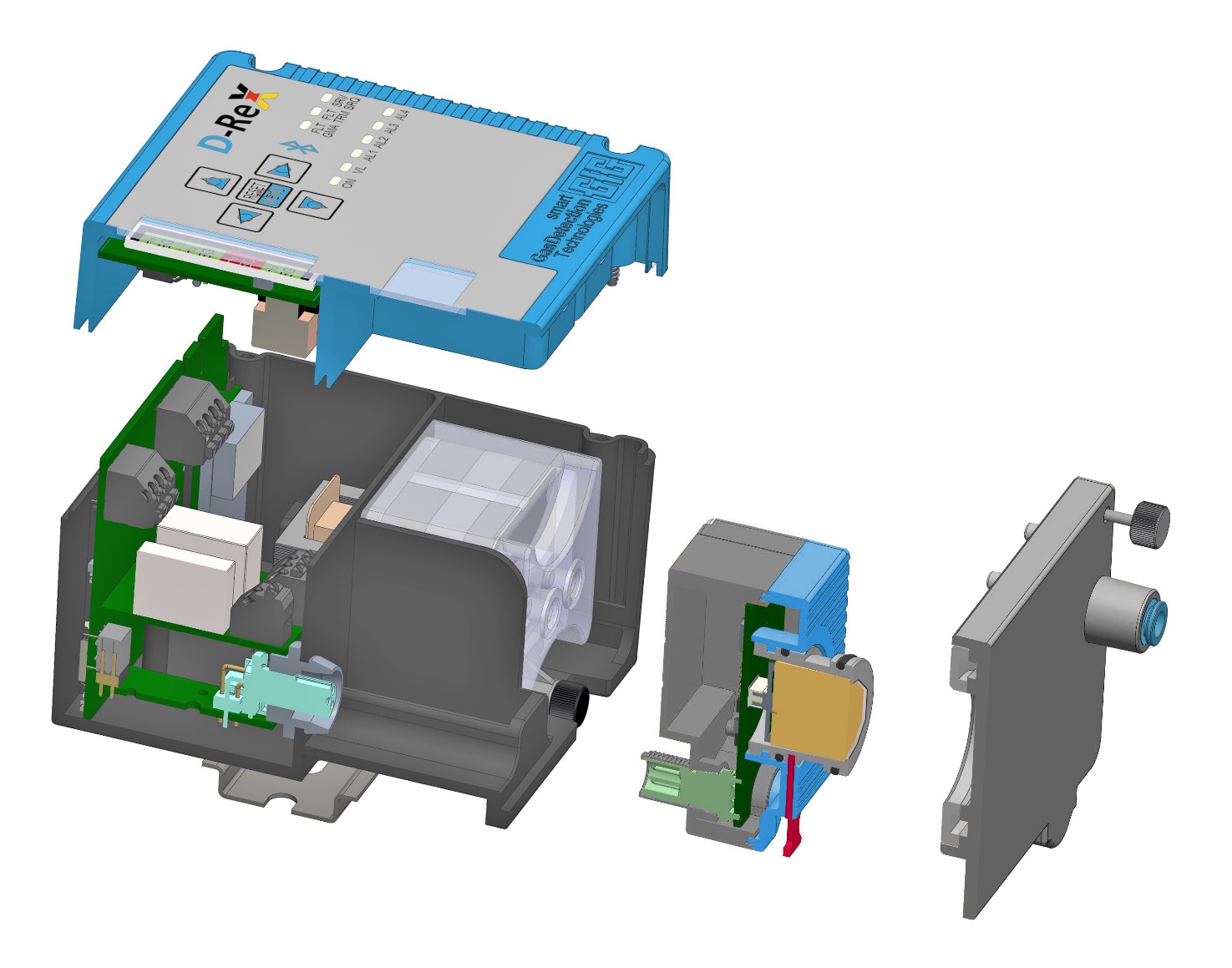 Assemblies and connectors
Housing lid
Housing 


Main PCB
Connector PCB
Relay PCB

Pump
Sensor cartridge
M12 connector (female)
M12 connector (male)
Lower housing cover 					 with gas channel
Technical Details
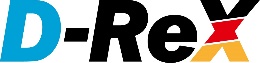 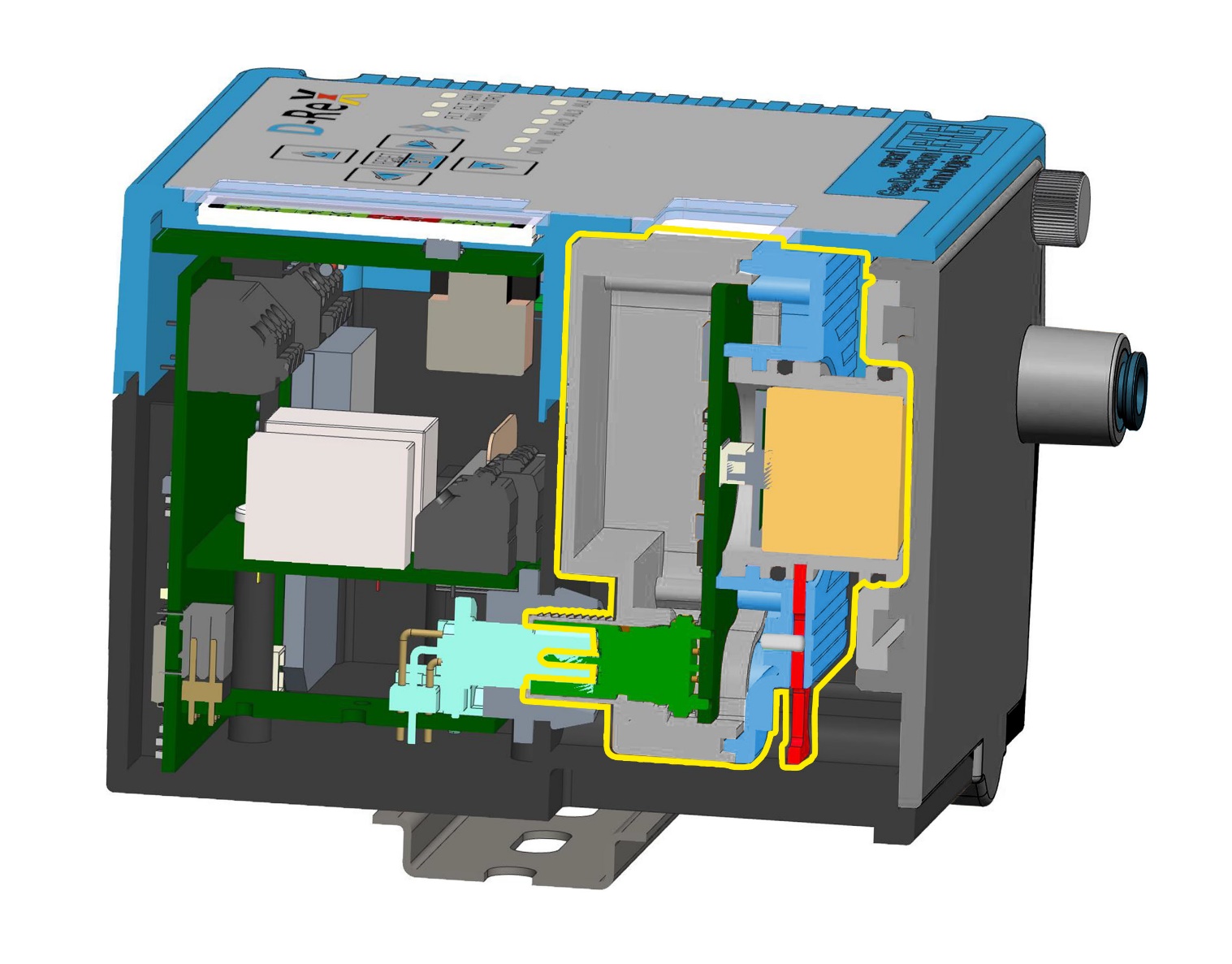 Longitudinal section
Housing lid
Housing 

Main PCB
Sensor PCB
Connector PCB
Relay PCB


Sensor Cartridge
M12 Connector (female)
M12 Connector (male)
Lower housing cover 					 with gas channel
Technical Details
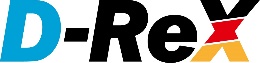 Horizontal Section
Housing 


Connector PCB
Relay PCB

Pump
Sensor cartridge
M12 Connector (female)

Lower housing cover 					 with gas channel
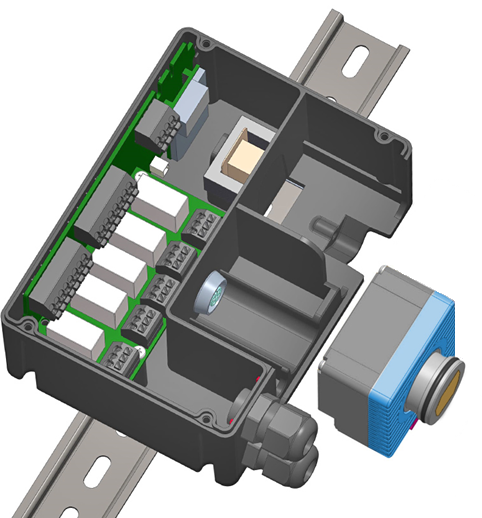 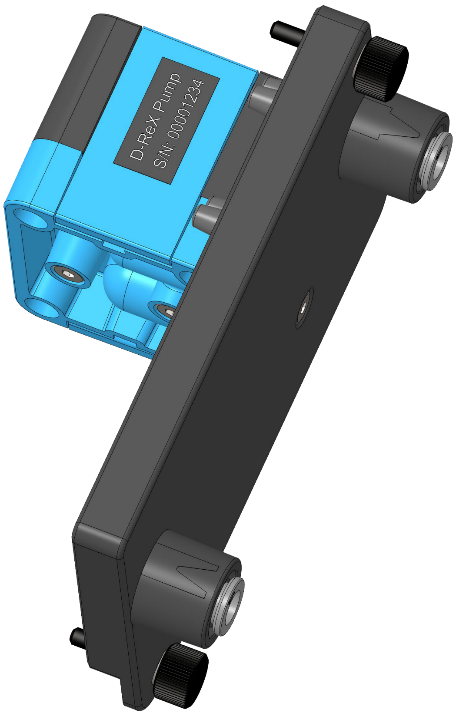 Technical Details
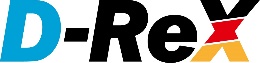 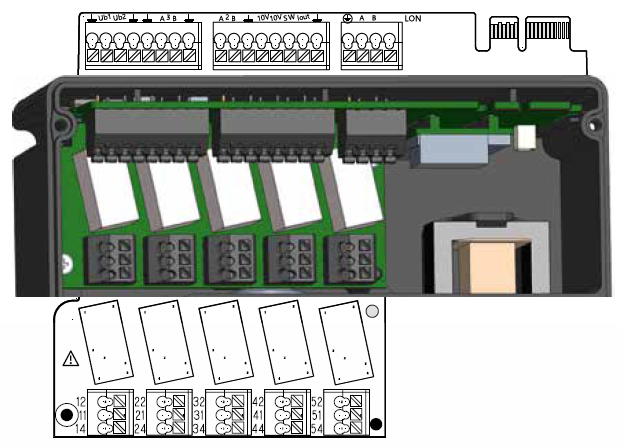 Terminal allocation
Technical Details
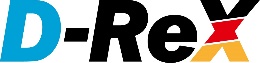 Lower housing covers
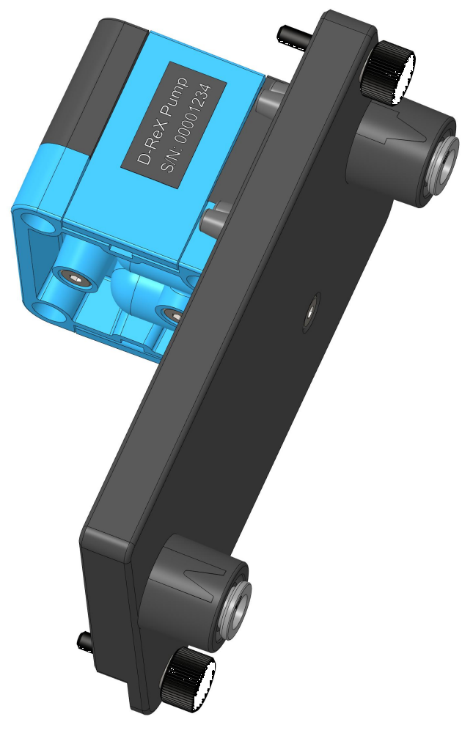 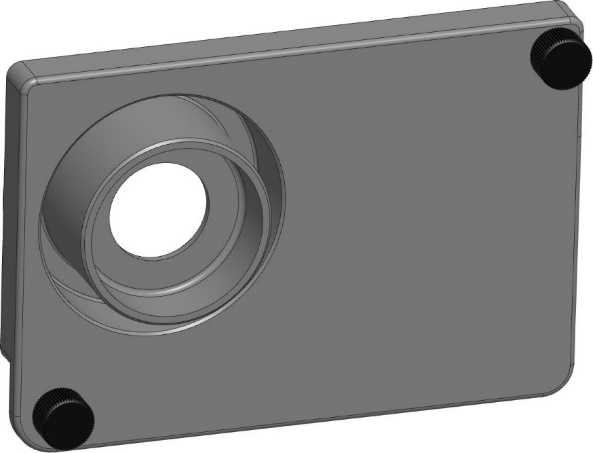 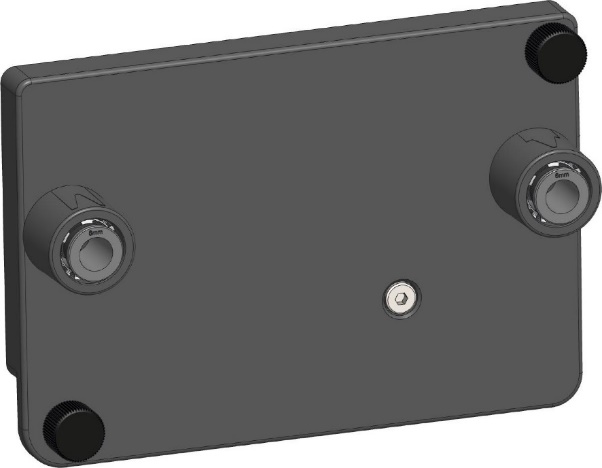 Extraction mode
Diffusion mode and remote sensor
Technical details
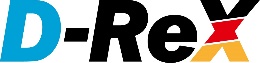 Sensor Cartridge
Sensor 


Pipe flange adapter 			    (bayonet lock, removable)
Lock pin of bayonet lock
O-ring


Sensor cartridge
M12 connector (male)
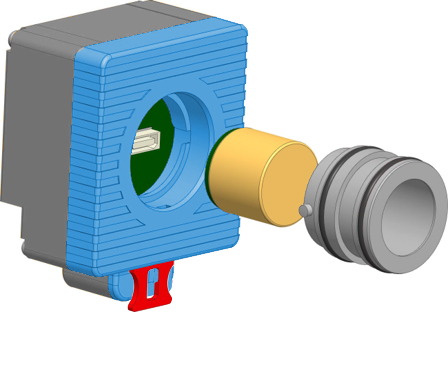 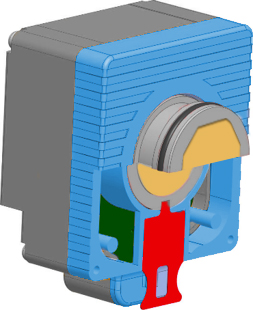 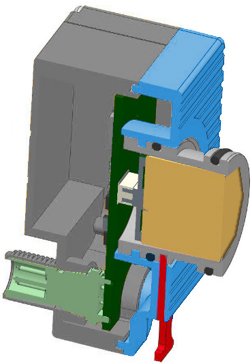 Technical Details
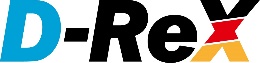 Connector cartridge

Connector cartridge









M12 connector (female)
Lock pin of bayonet lock
Cable with M12 connector (male)
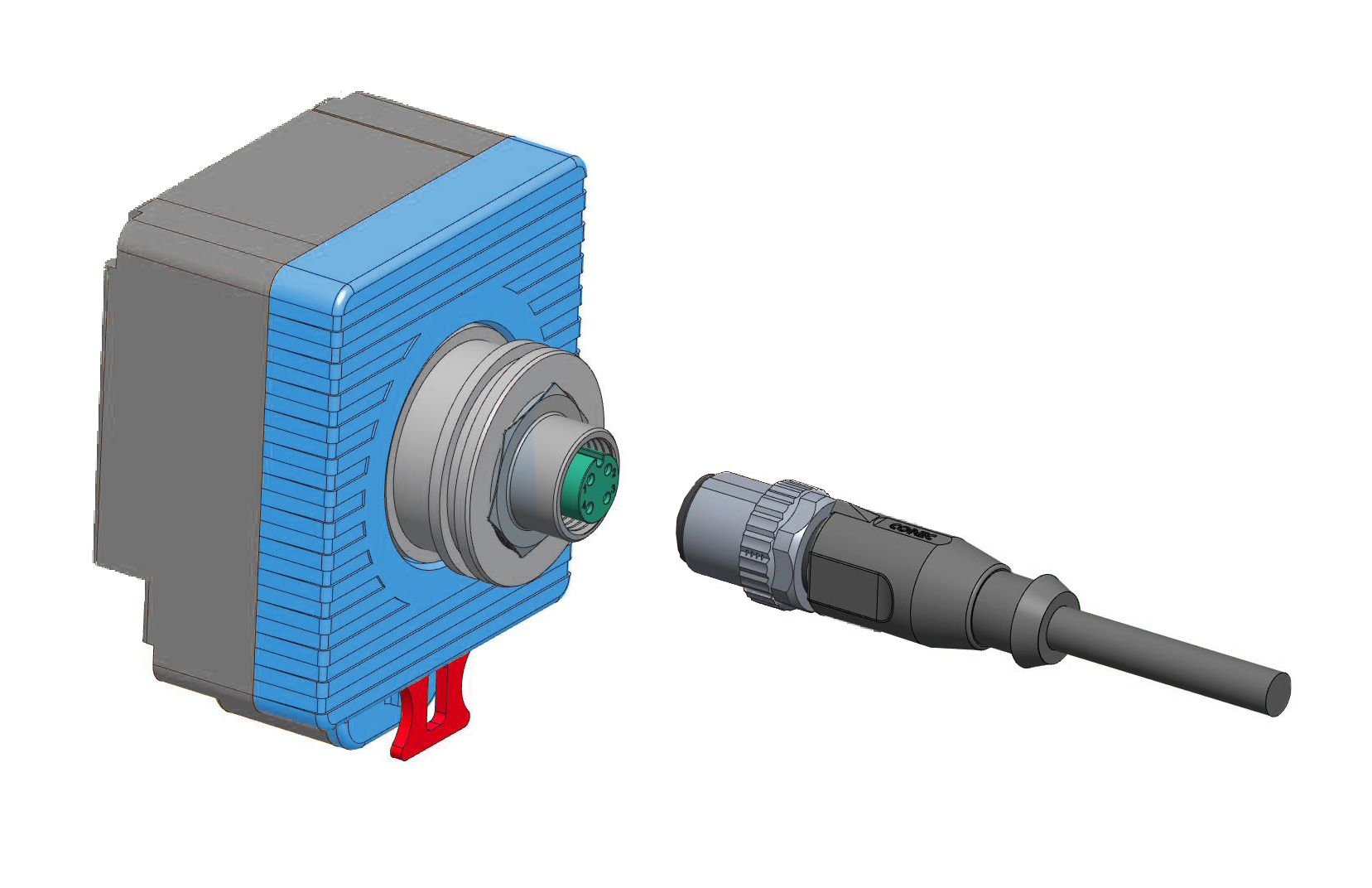 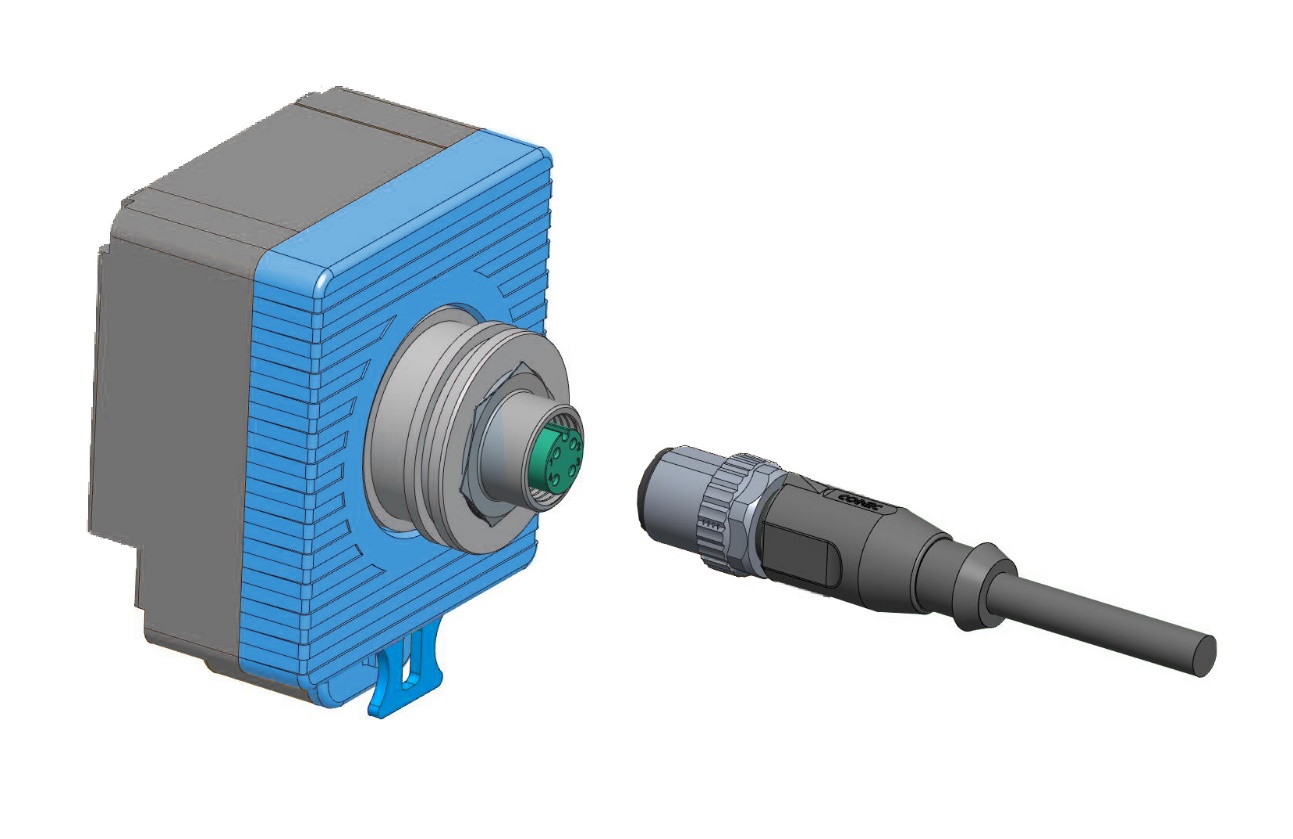 -Config
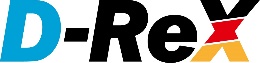 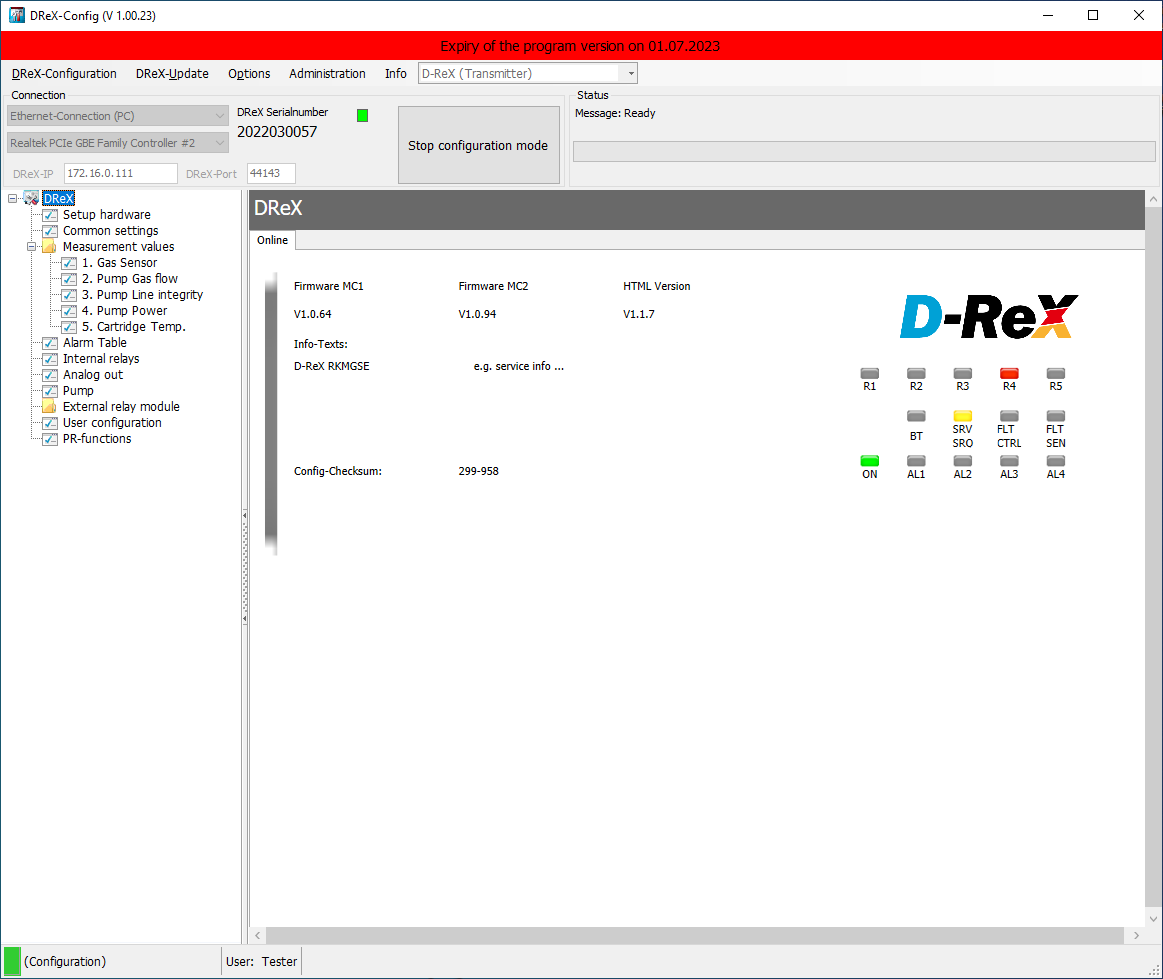 Home:
Real-time information on the D-ReX currently connected to the computer
-Config
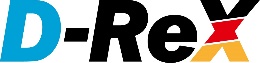 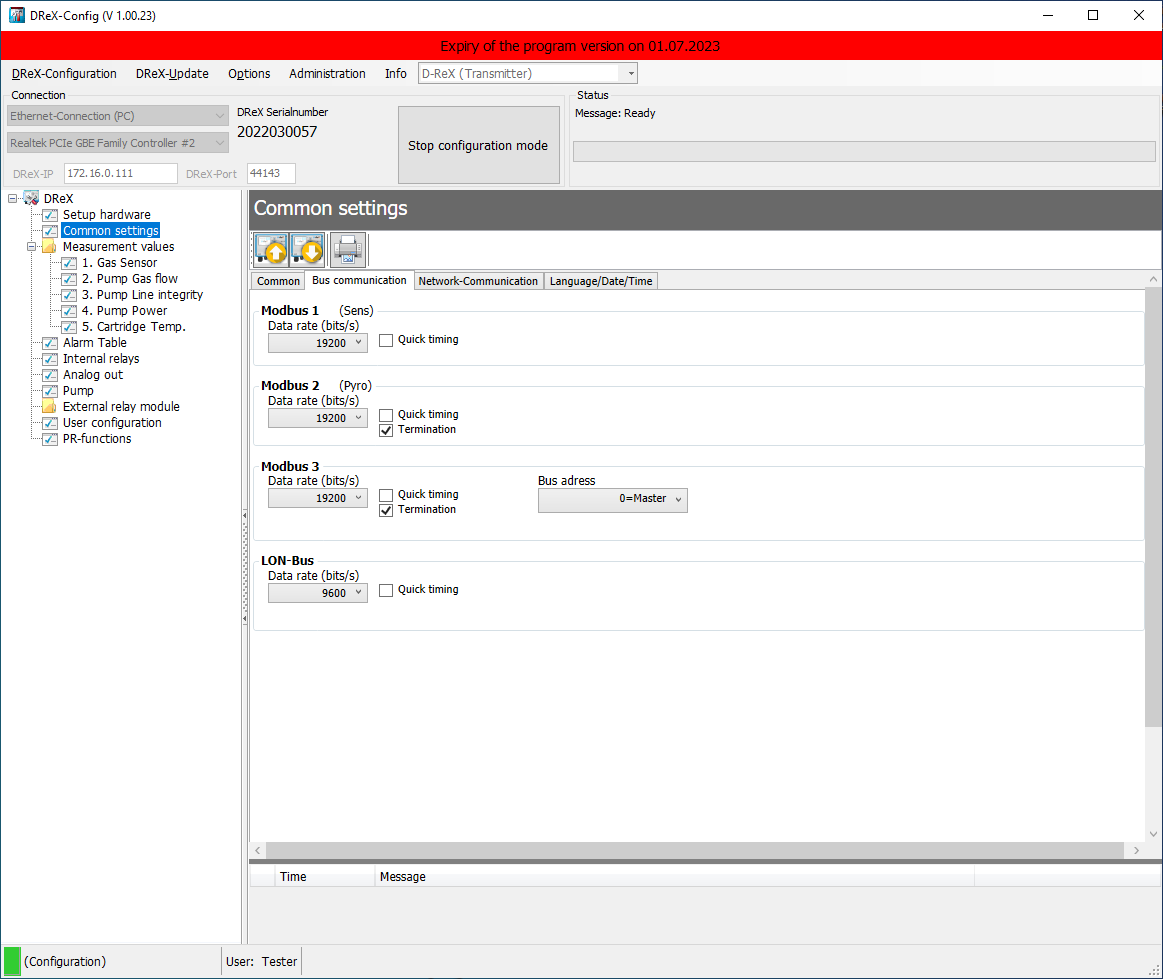 Common settings
e.g. bus and connection settings…
-Config
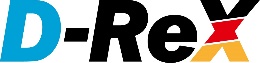 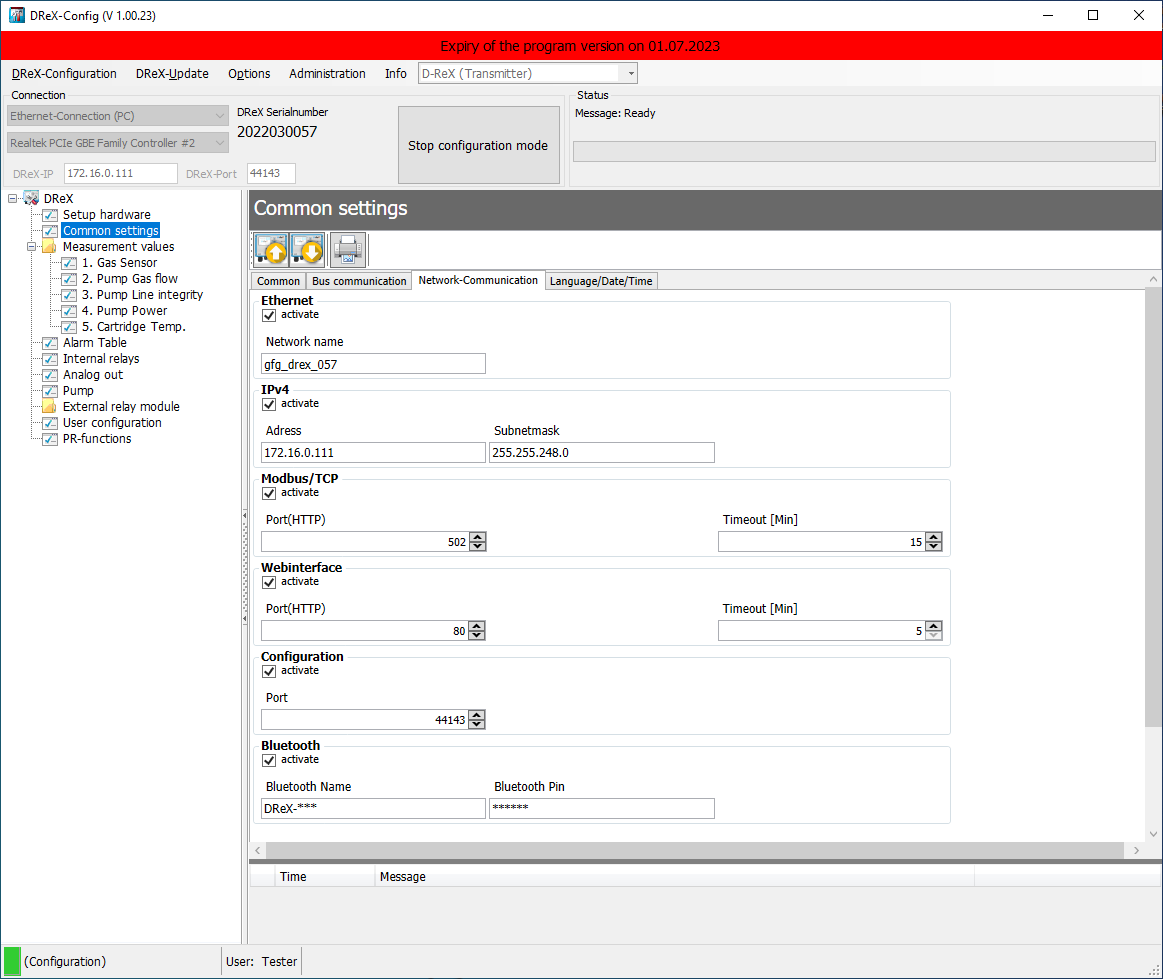 … the network  communication …
-Config
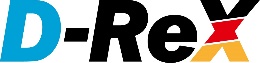 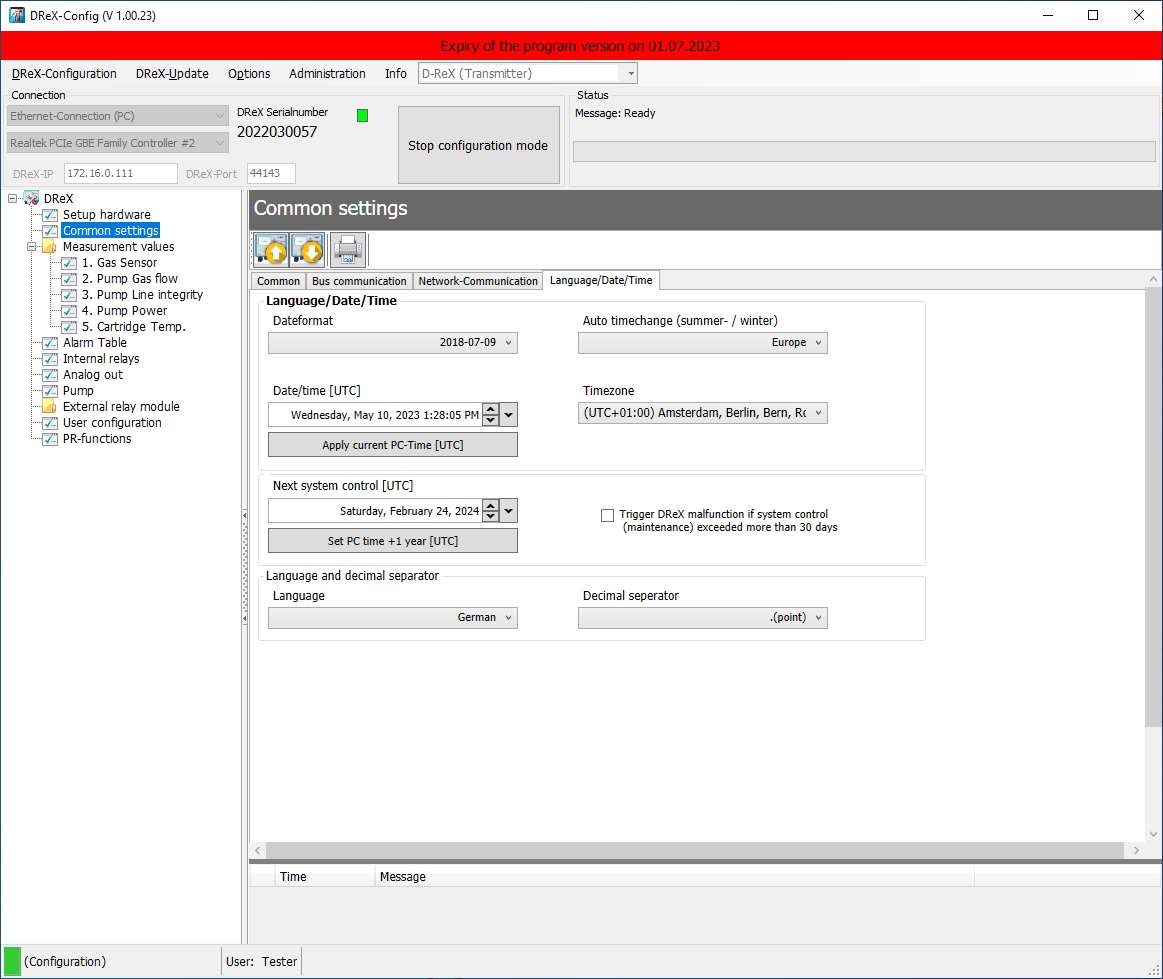 … and the language and date/time settings.
-Config
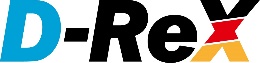 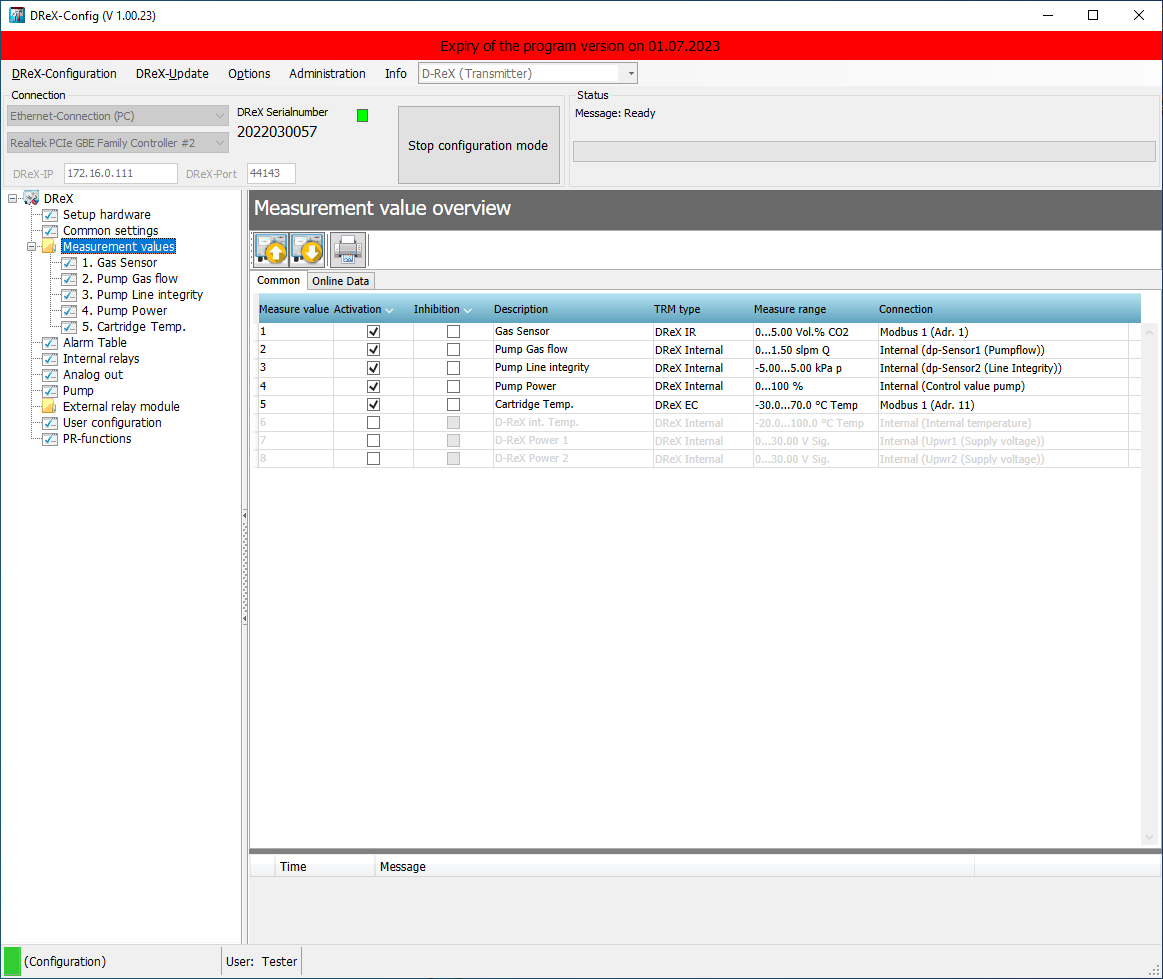 Overview of all measuring points with sub-menu to configure each one individually.
-Config
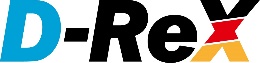 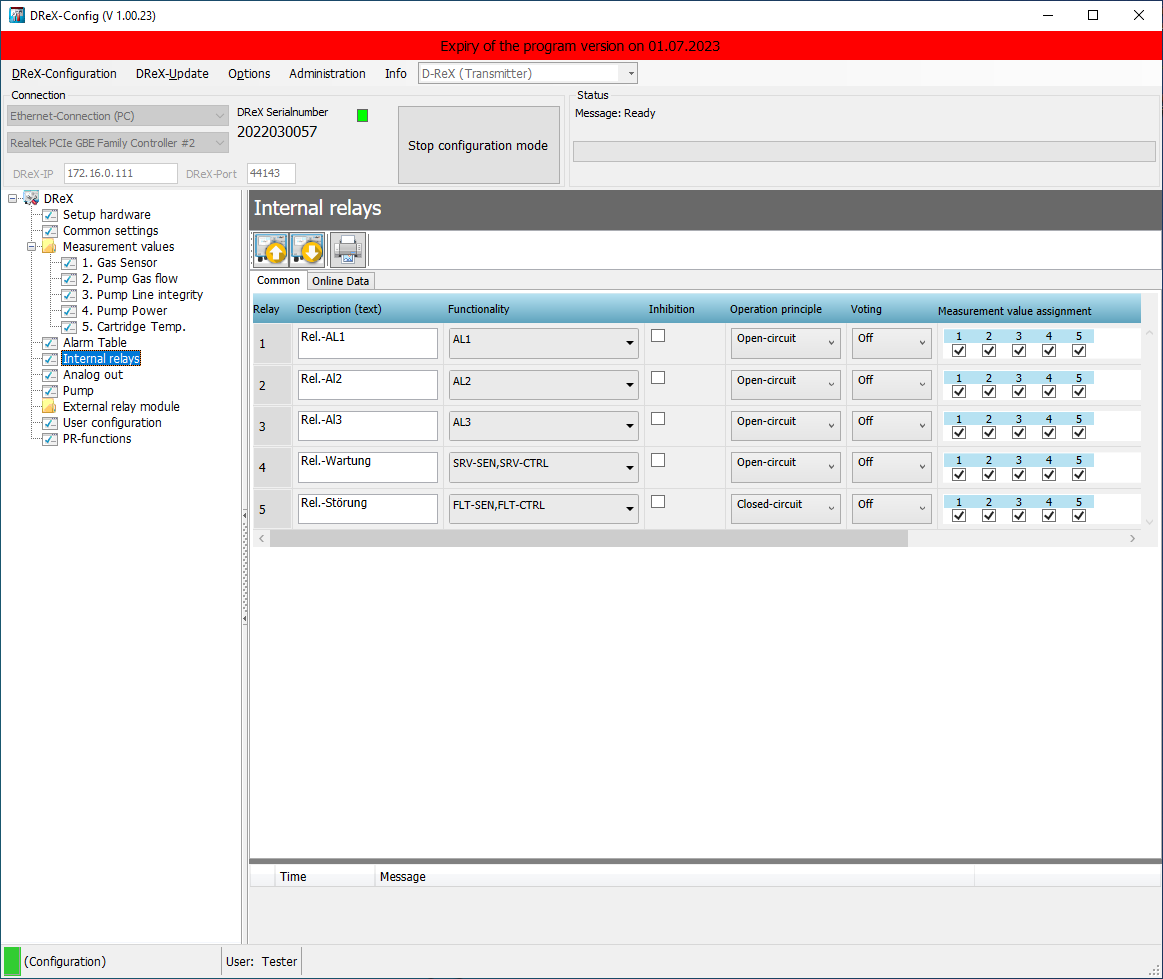 Menu for configuring and assigning the internal relays.
-Config
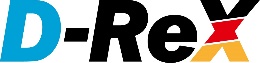 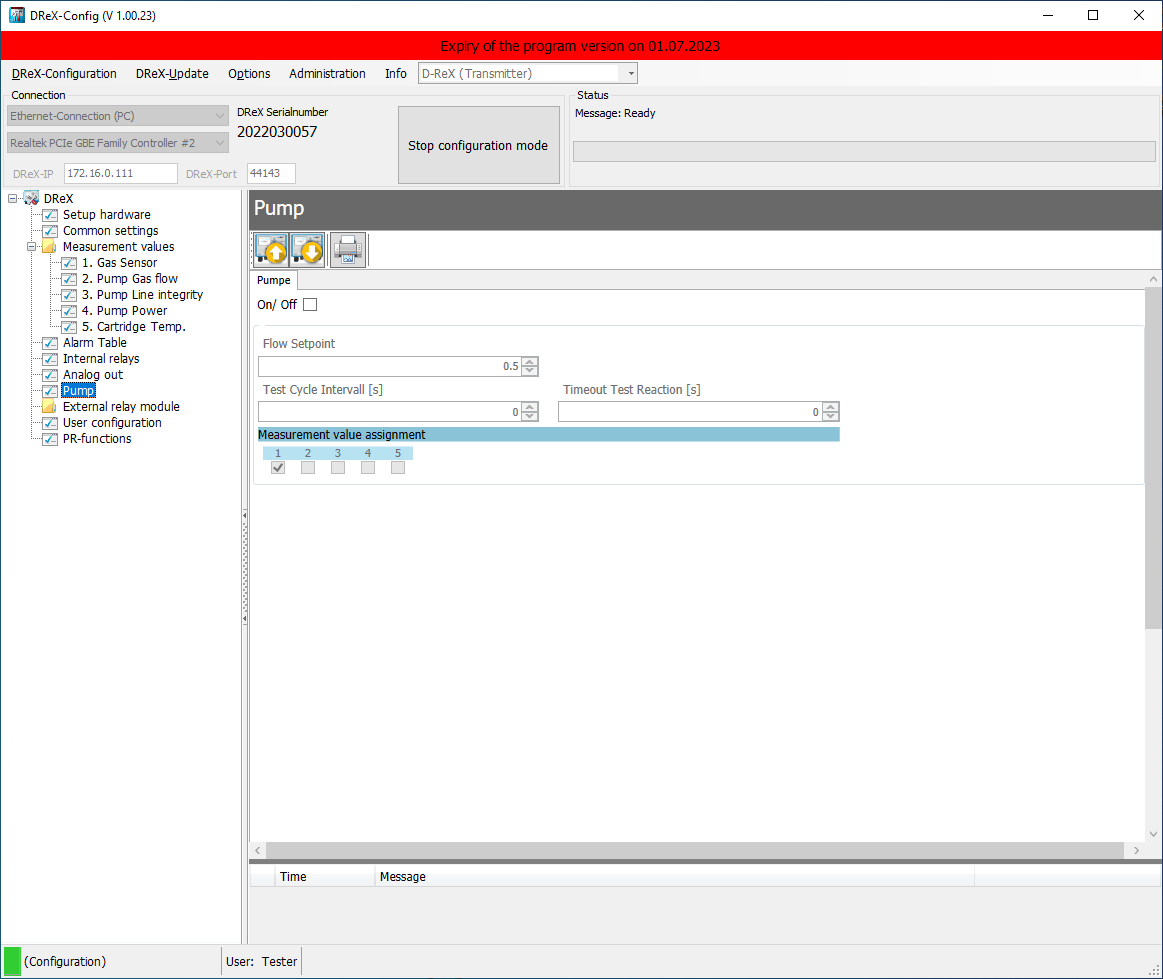 Pump configuration
App
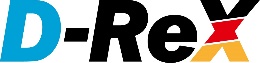 Bluetooth
Device Connection
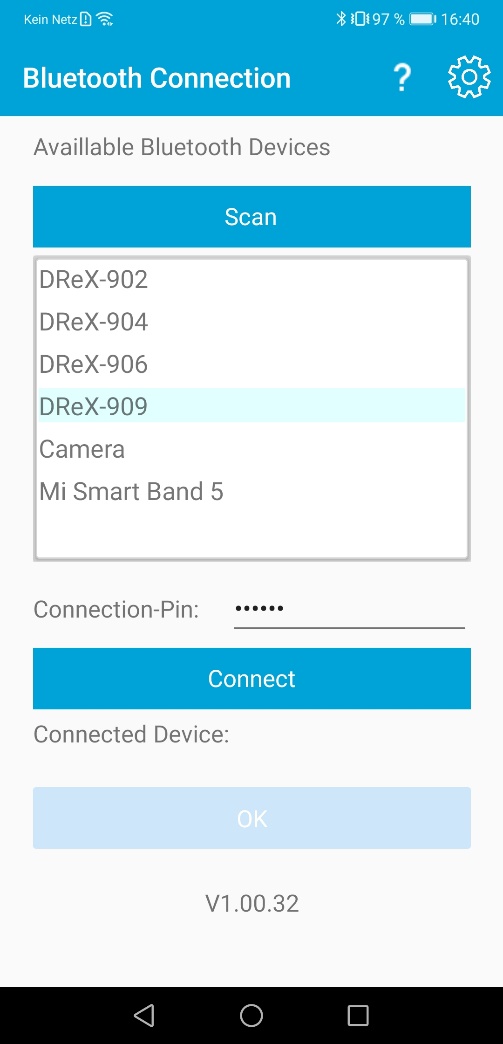 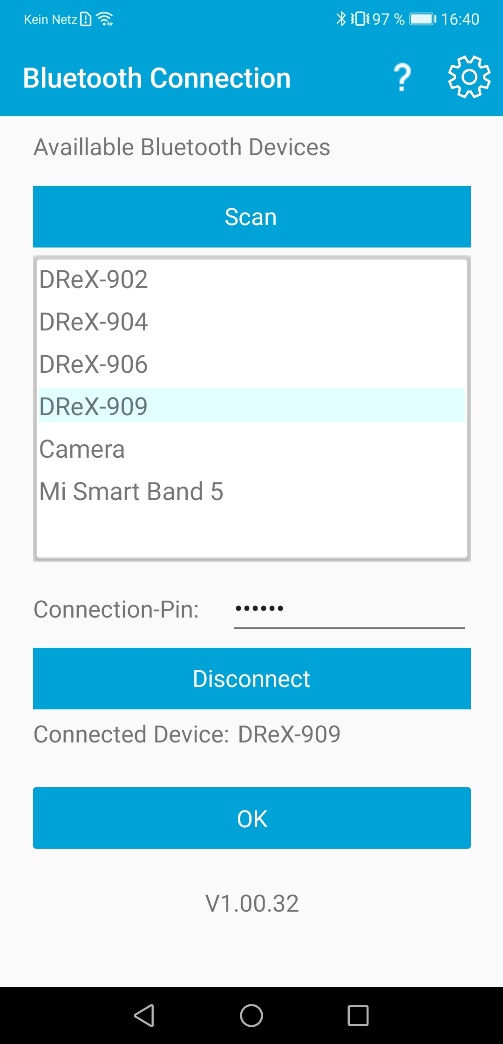 App
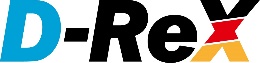 Live data
Measurement values
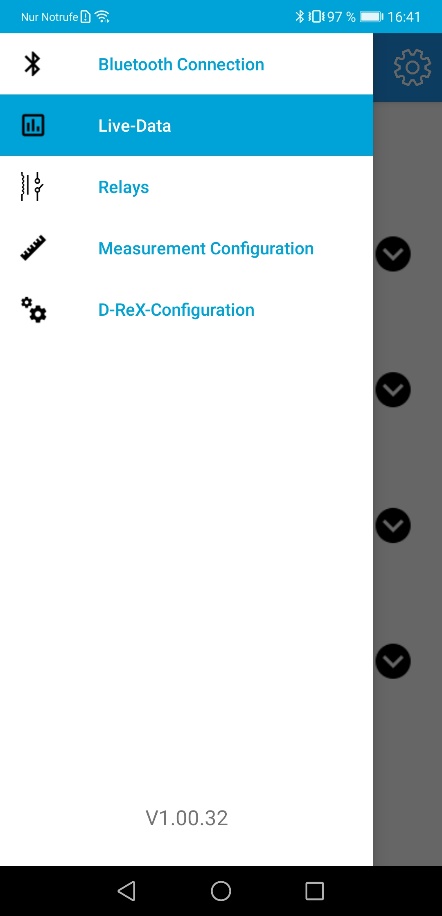 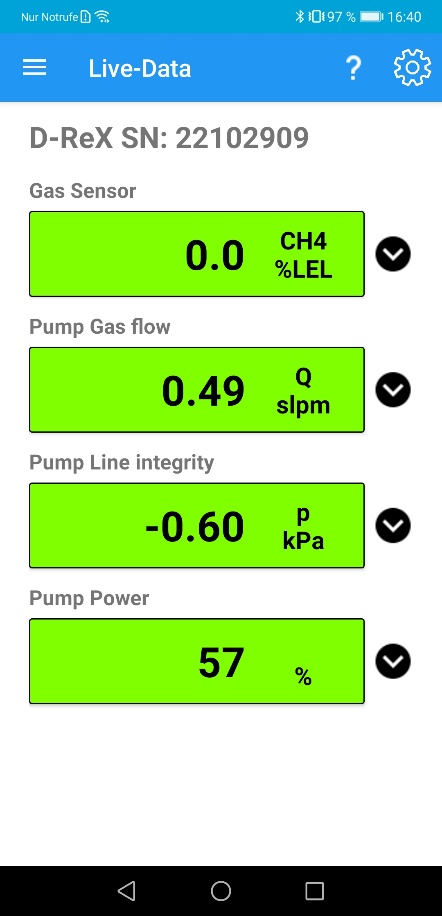 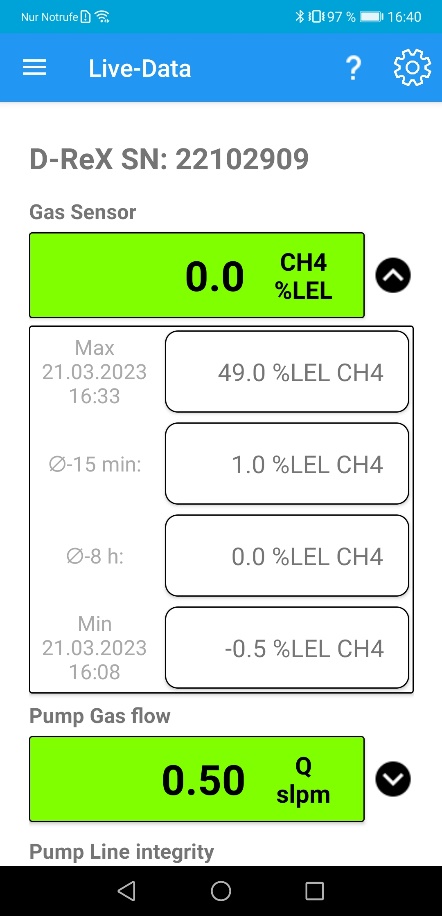 App
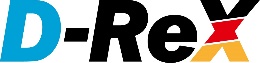 Live data
Measurement values
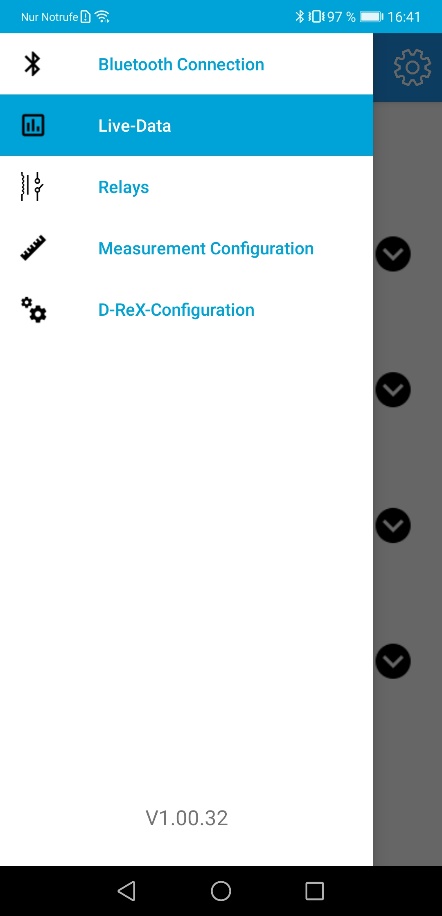 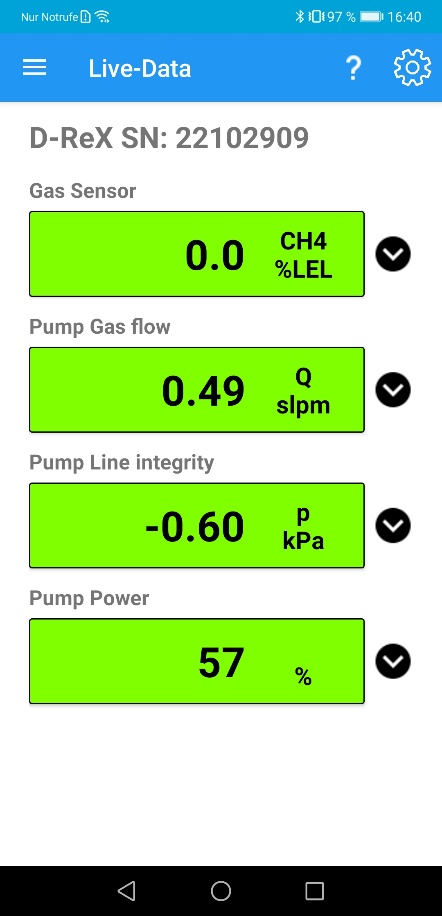 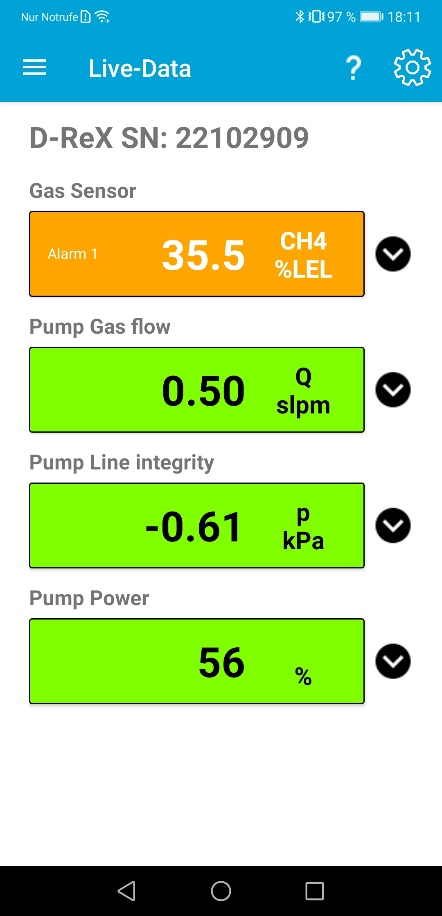 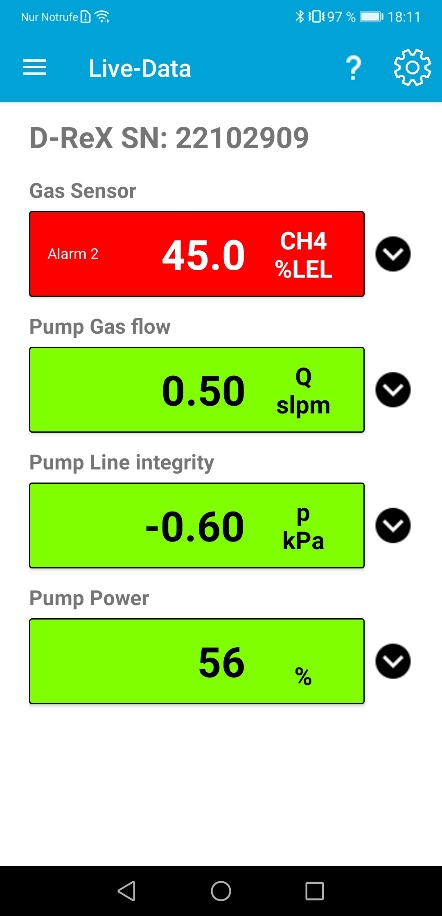 App
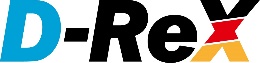 Relays
Status and tests
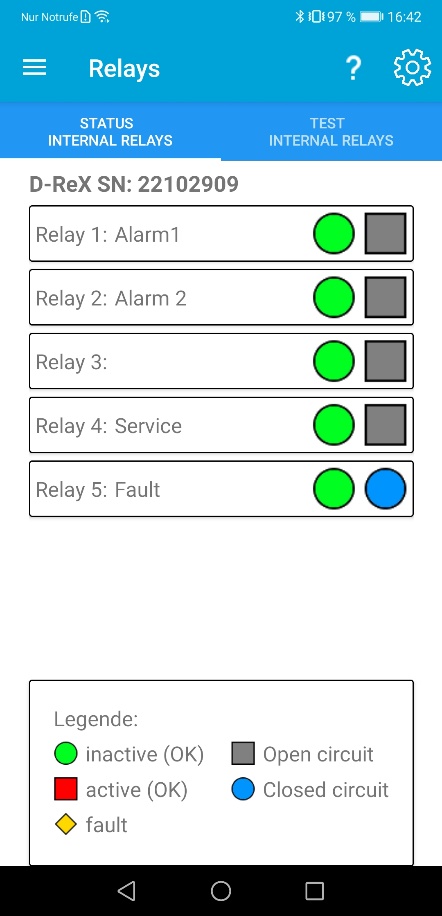 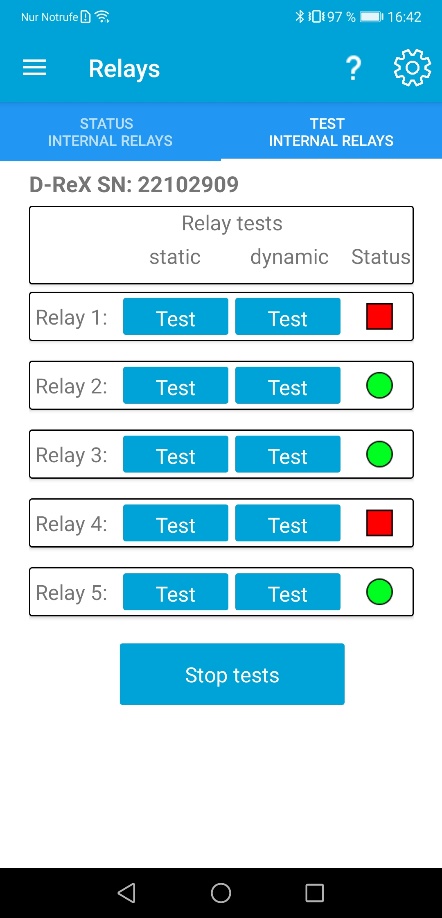 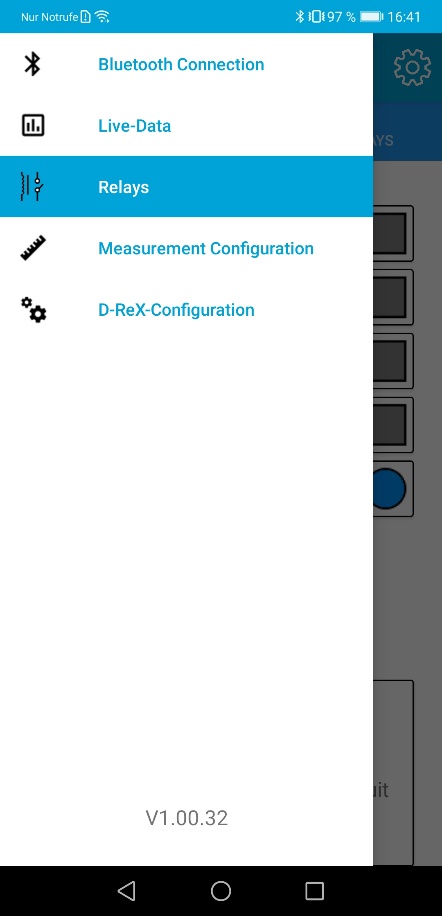 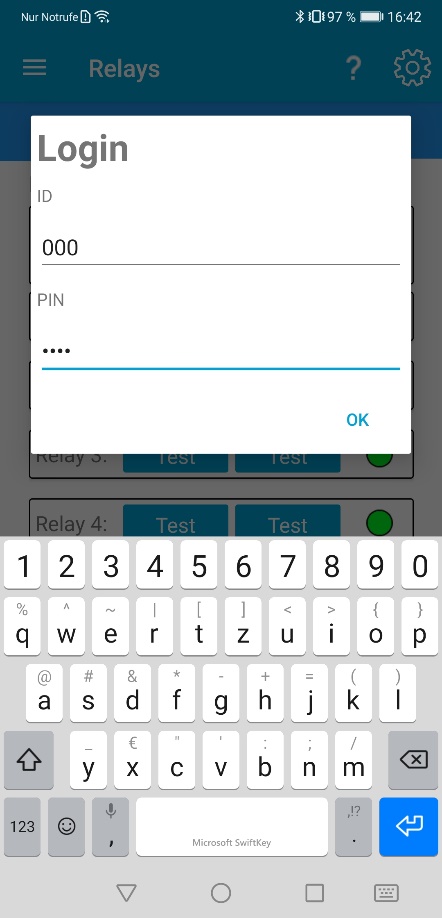 App
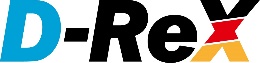 Measurement configuration
ZERO and SPAN
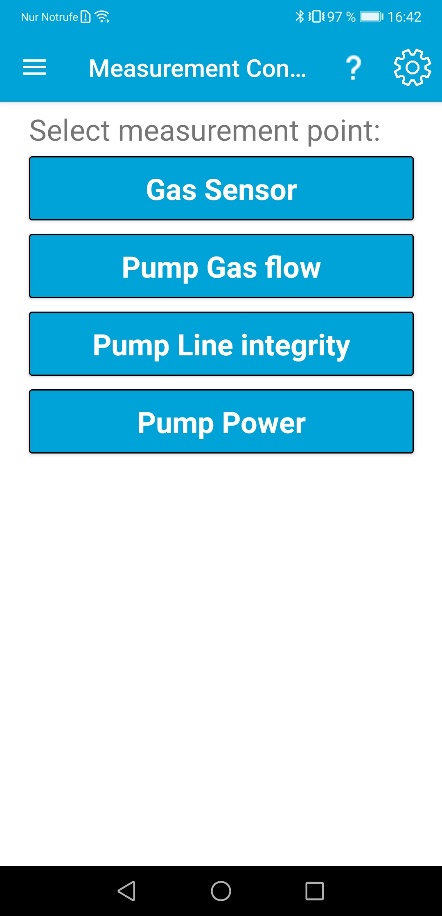 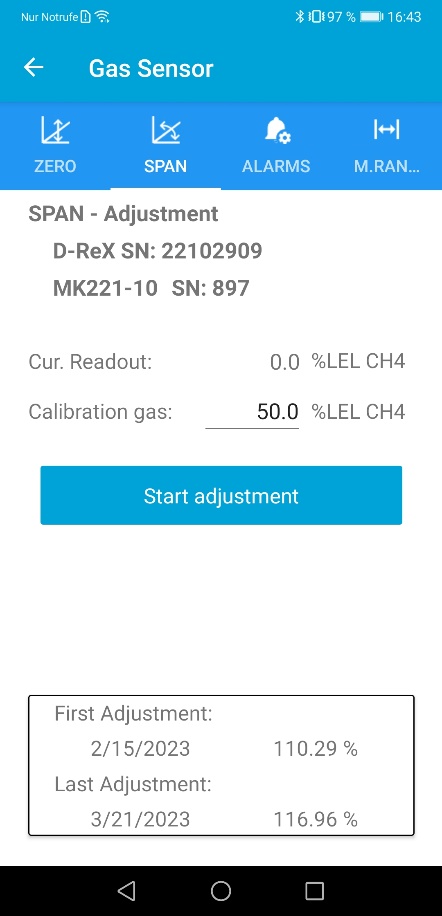 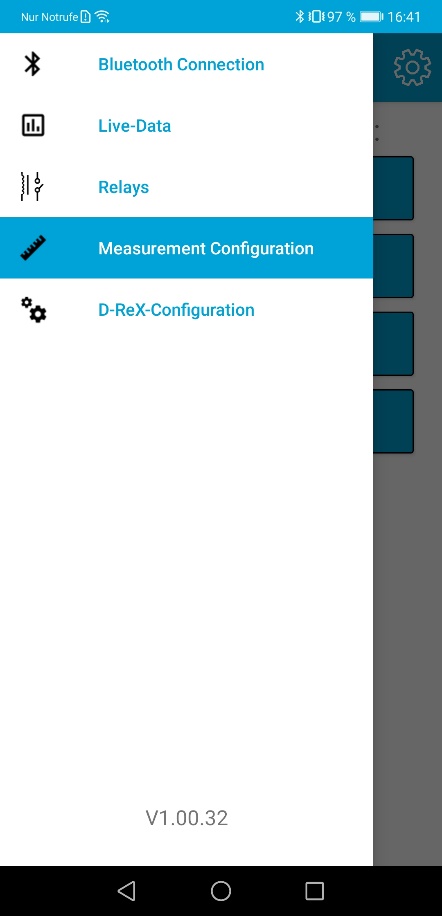 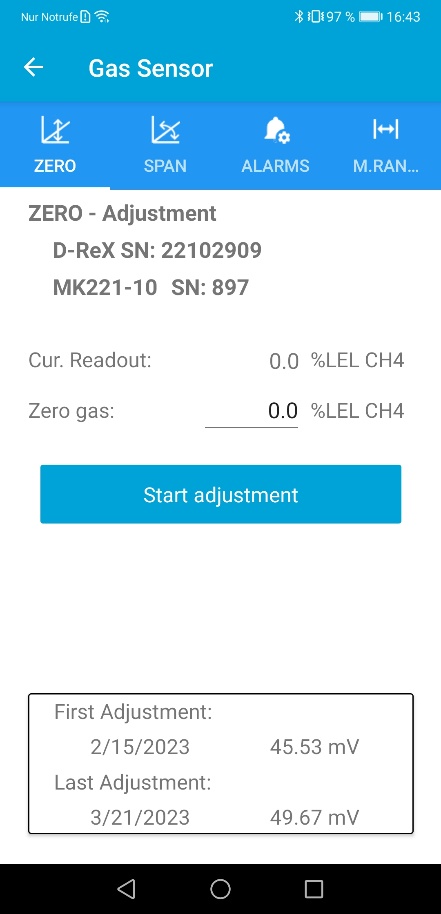 App
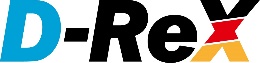 Measurement configuration
Alarms and measurement ranges
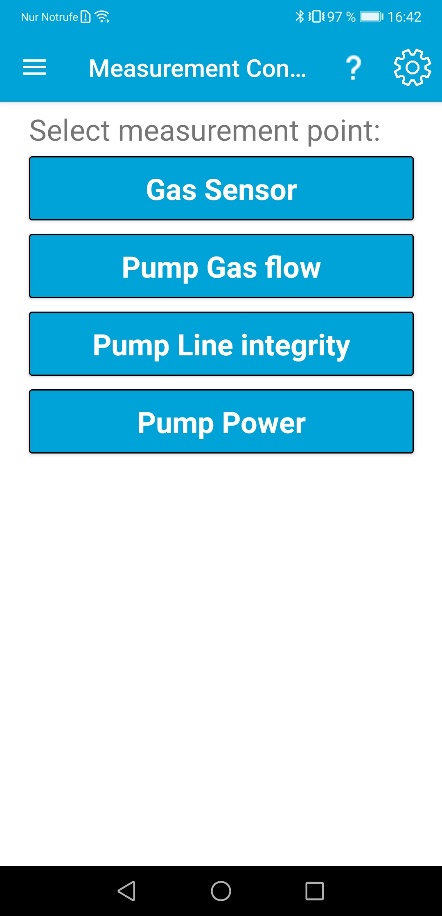 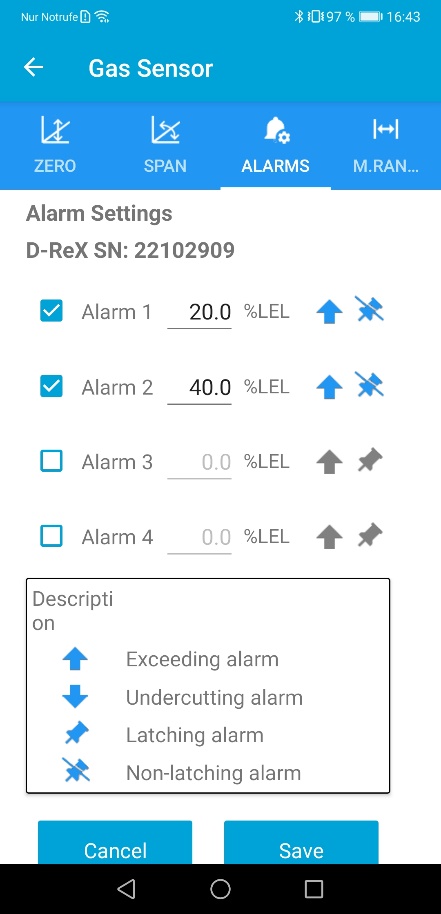 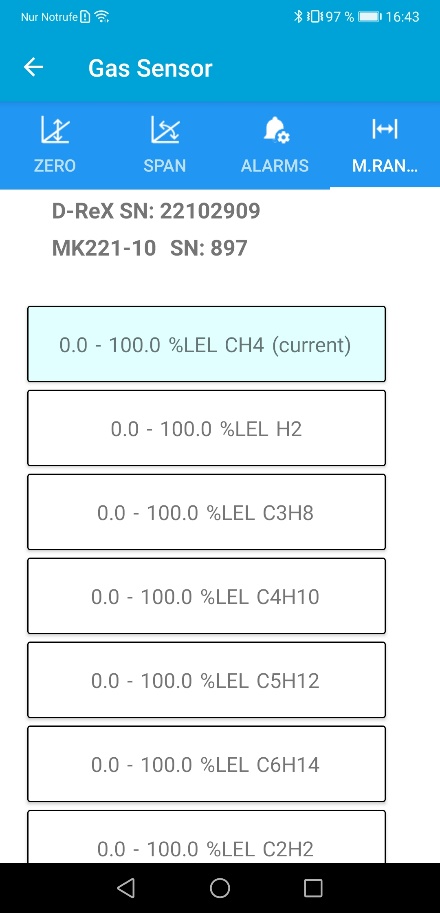 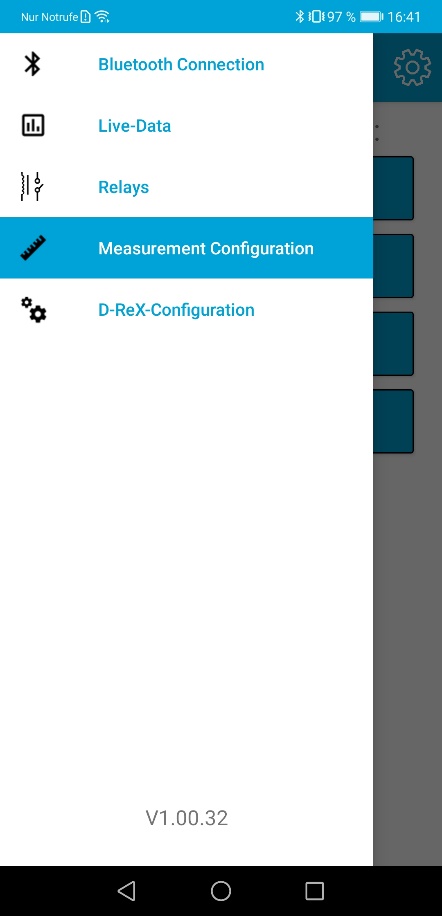 App
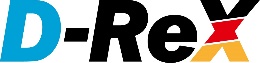 D-ReX Configuration
System, network and bus settings
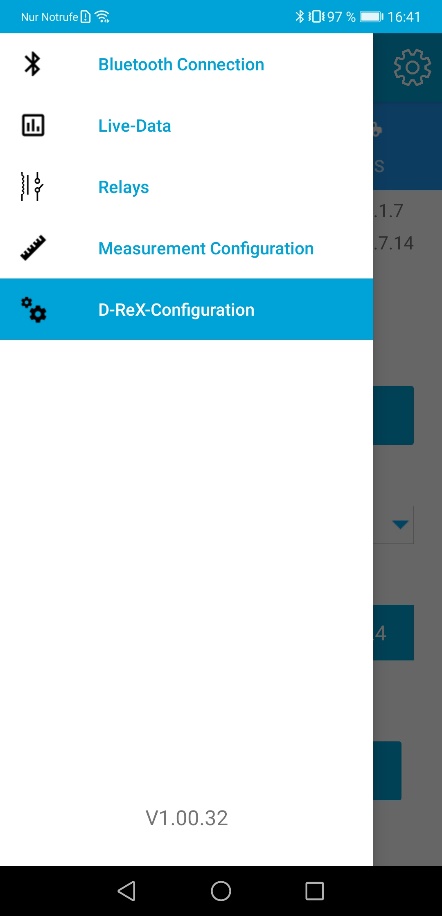 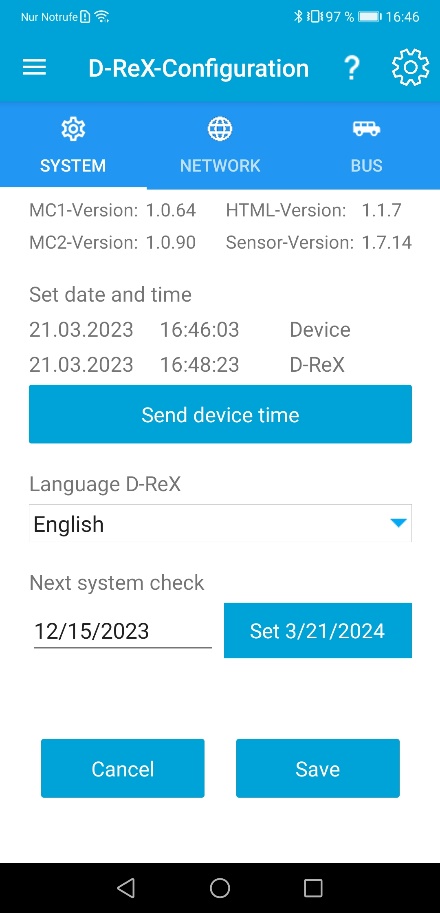 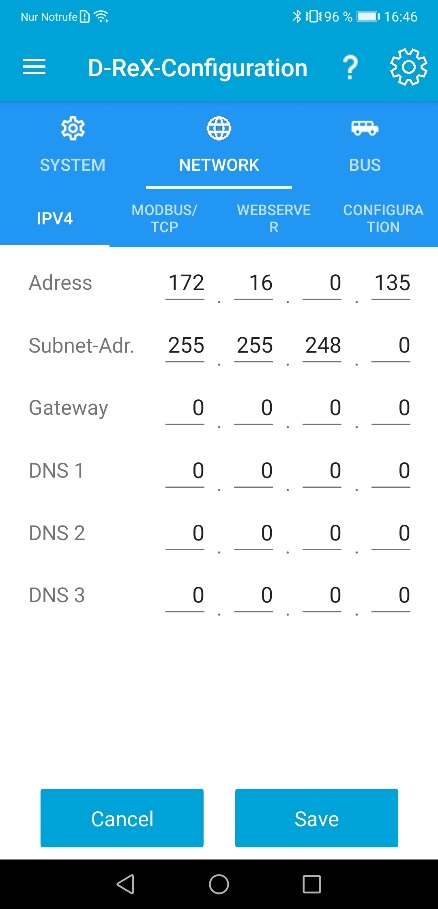 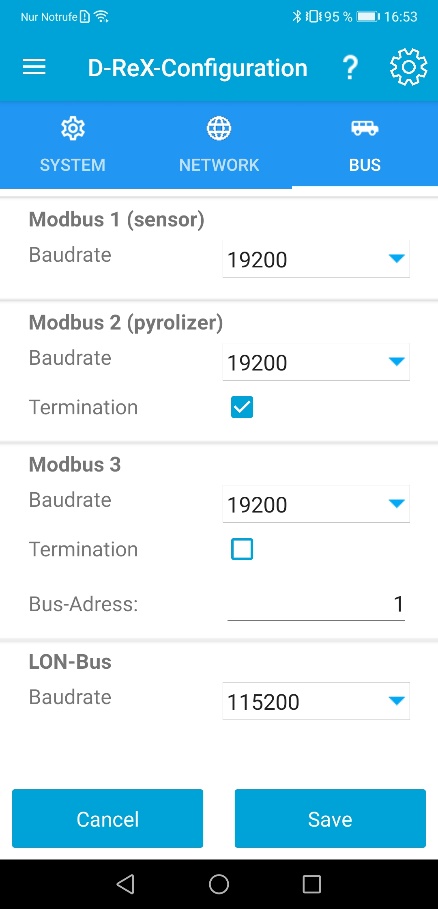 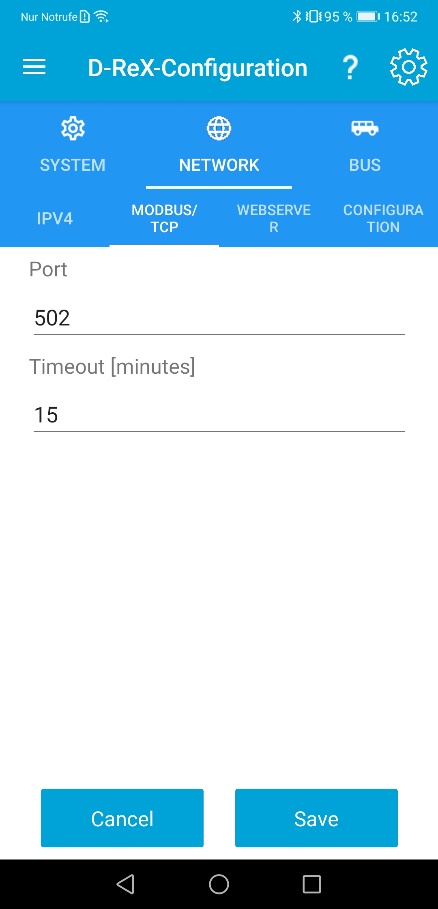 App
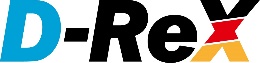 App
Settings and manual
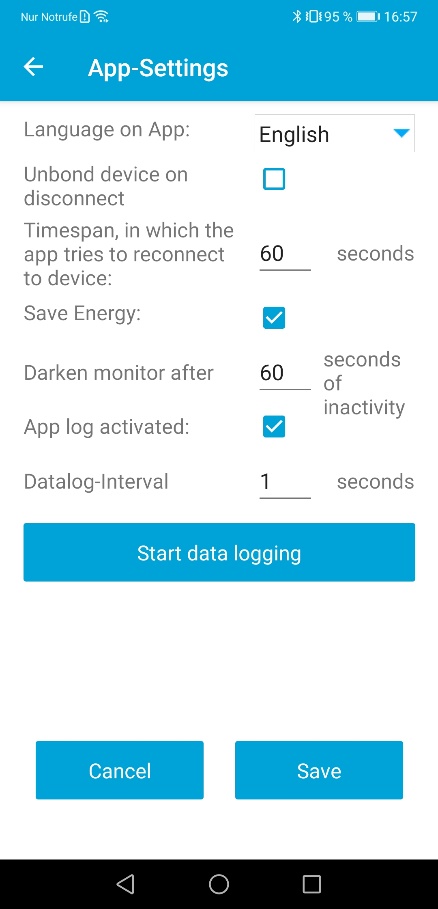 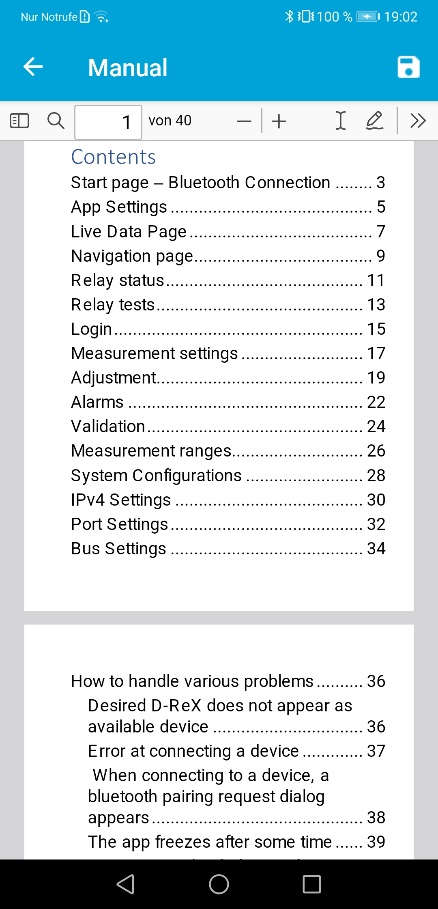 Web interface
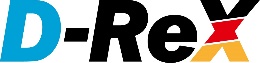 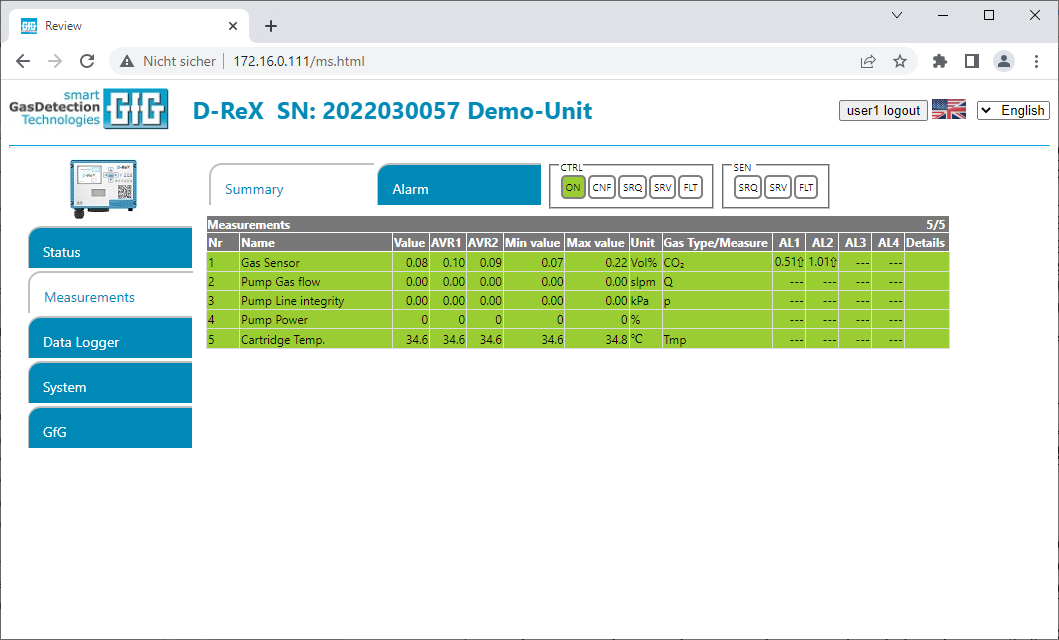 Web interface
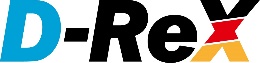 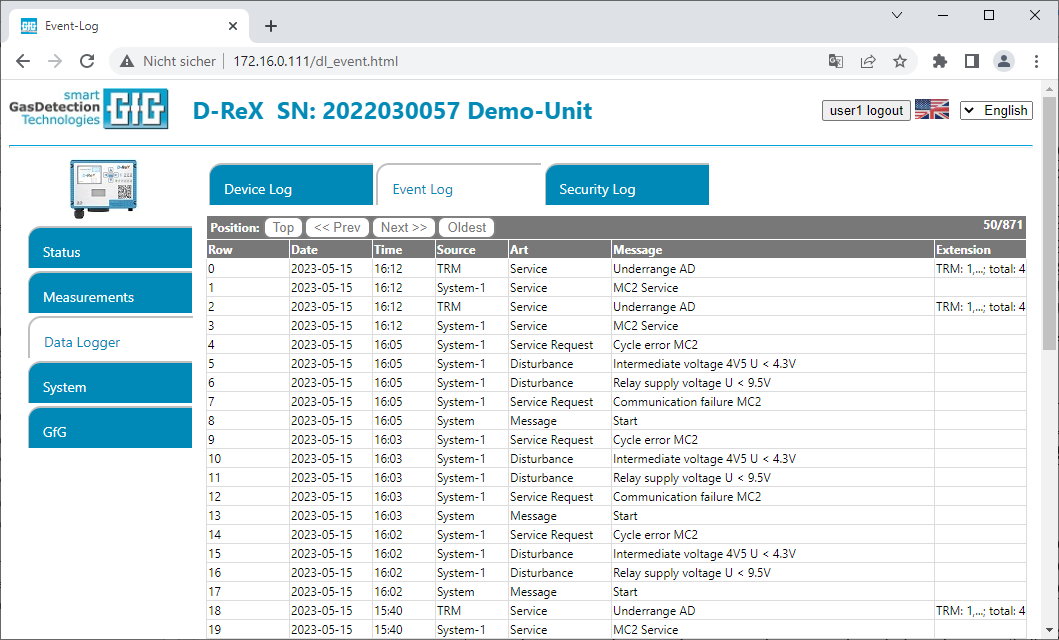 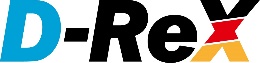 Thank you for your attention
GfG – Gesellschaft für Gerätebau mbH
Klönnestraße 99
44143 Dortmund, Germany

Phone:   +49 231 56400-0
E-Mail: info@gfg-mbh.com
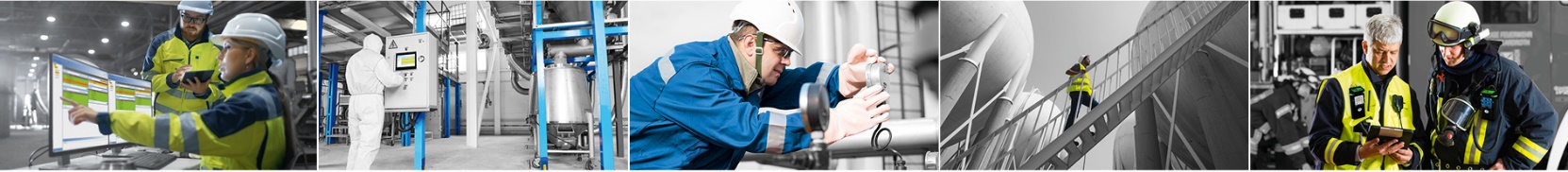